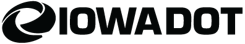 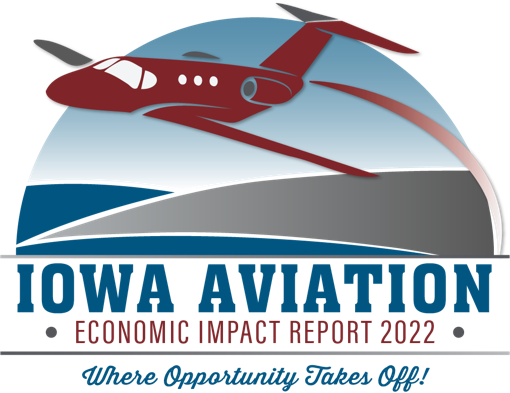 Iowa Aviation 
Economic Impact Report 
2022
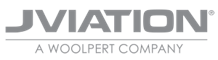 THE BIG ANSWER
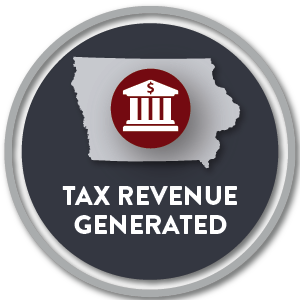 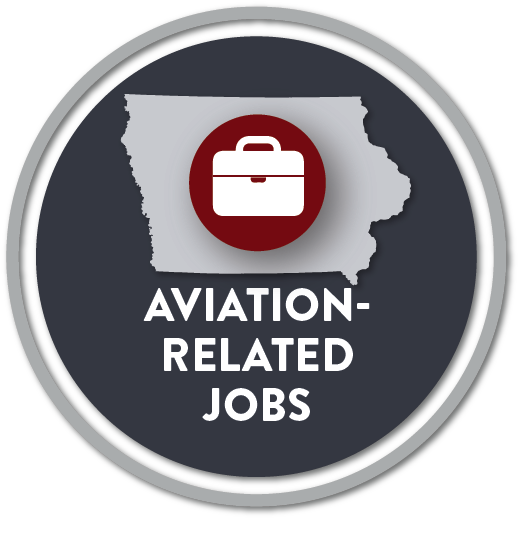 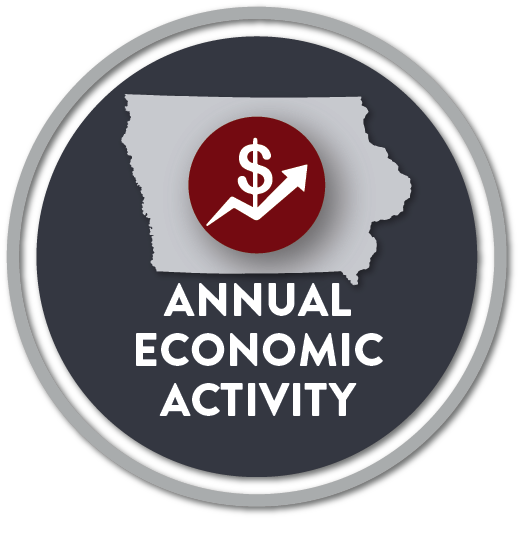 $124M
41,000
$6.4B
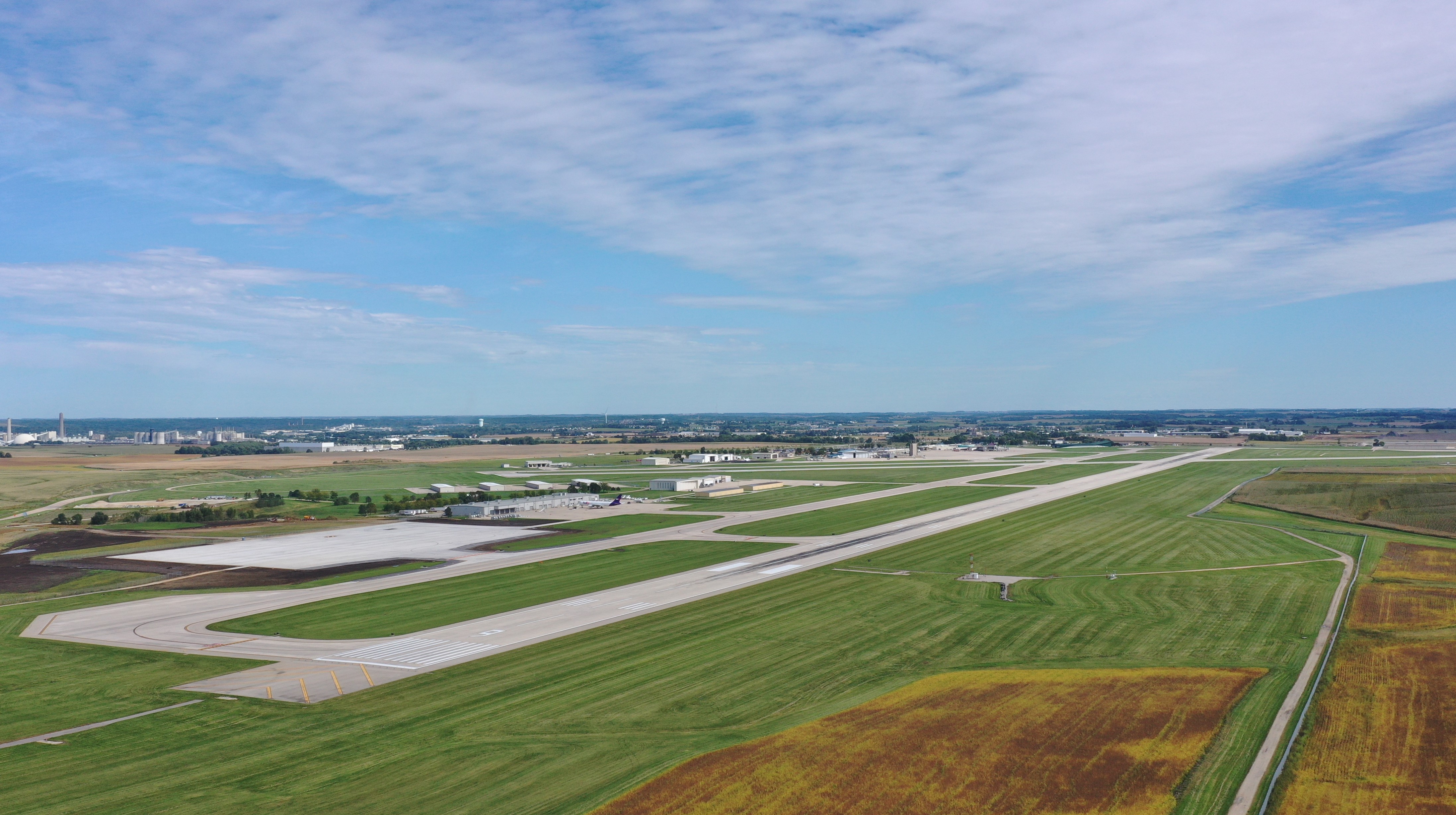 PRESENTATION OUTLINE
USES AND BENEFITS
ECONOMIC IMPACTS
WHAT ARE SOME AVIATION ACTIVITIES THAT GENERATE ECONOMIC IMPACT?
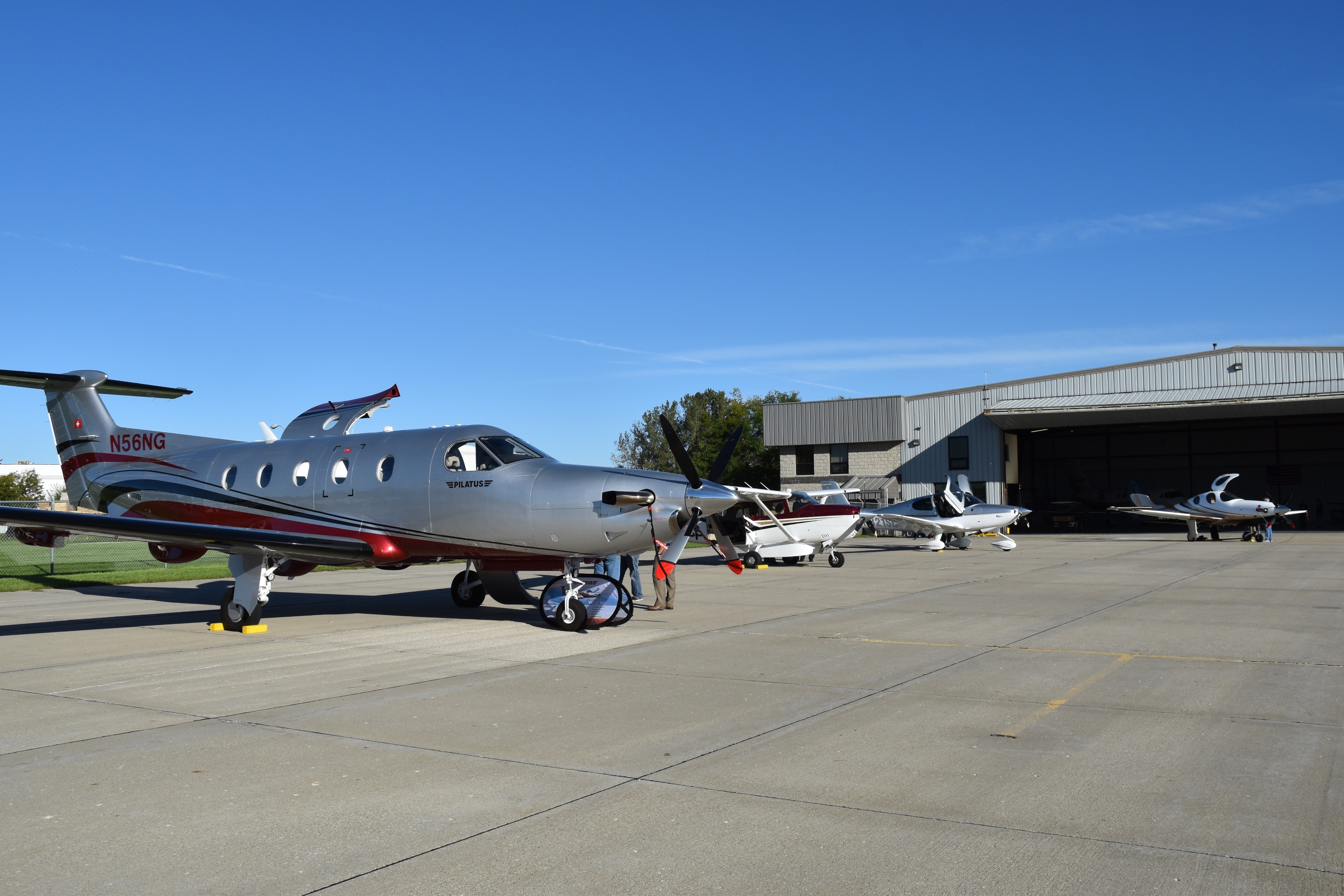 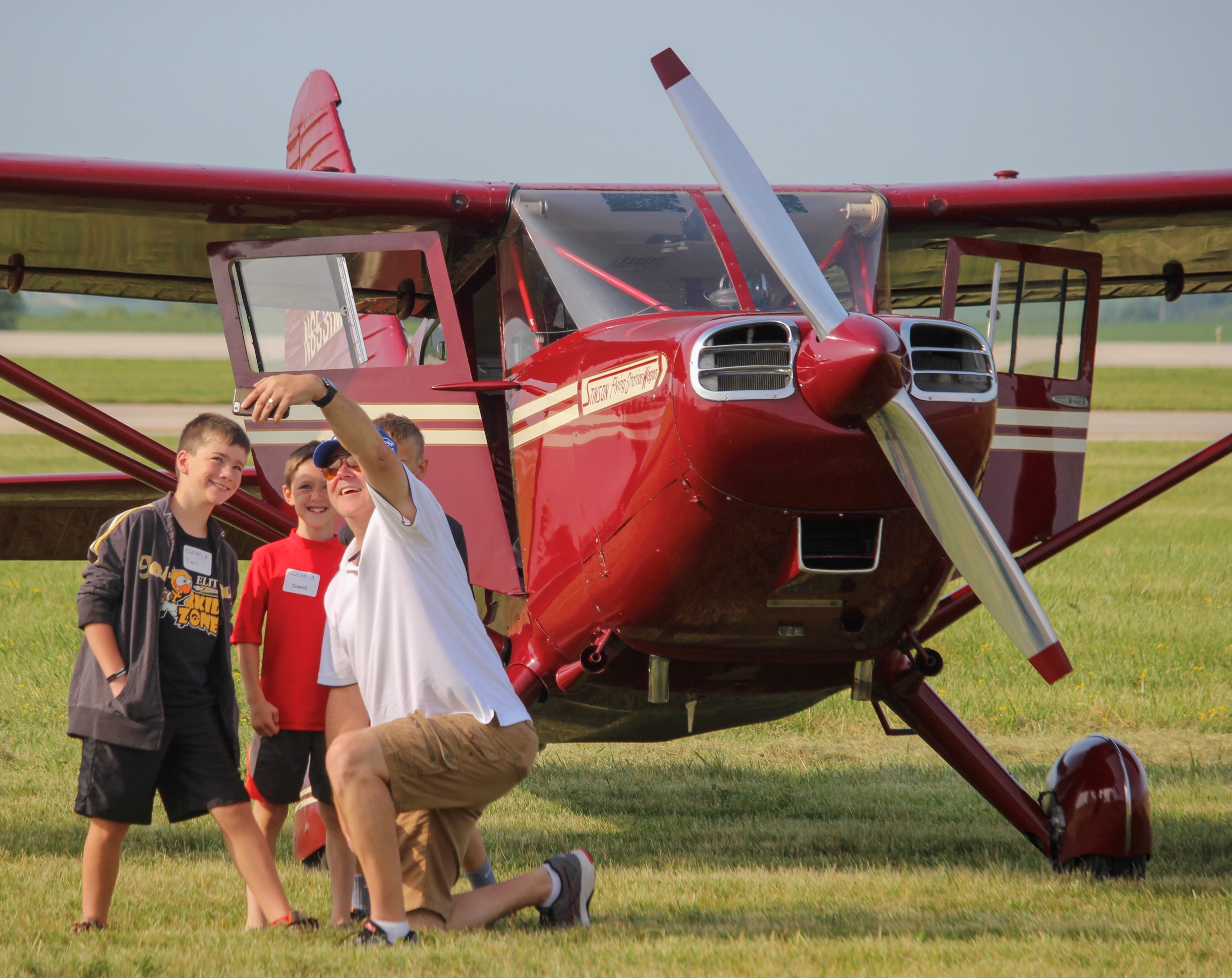 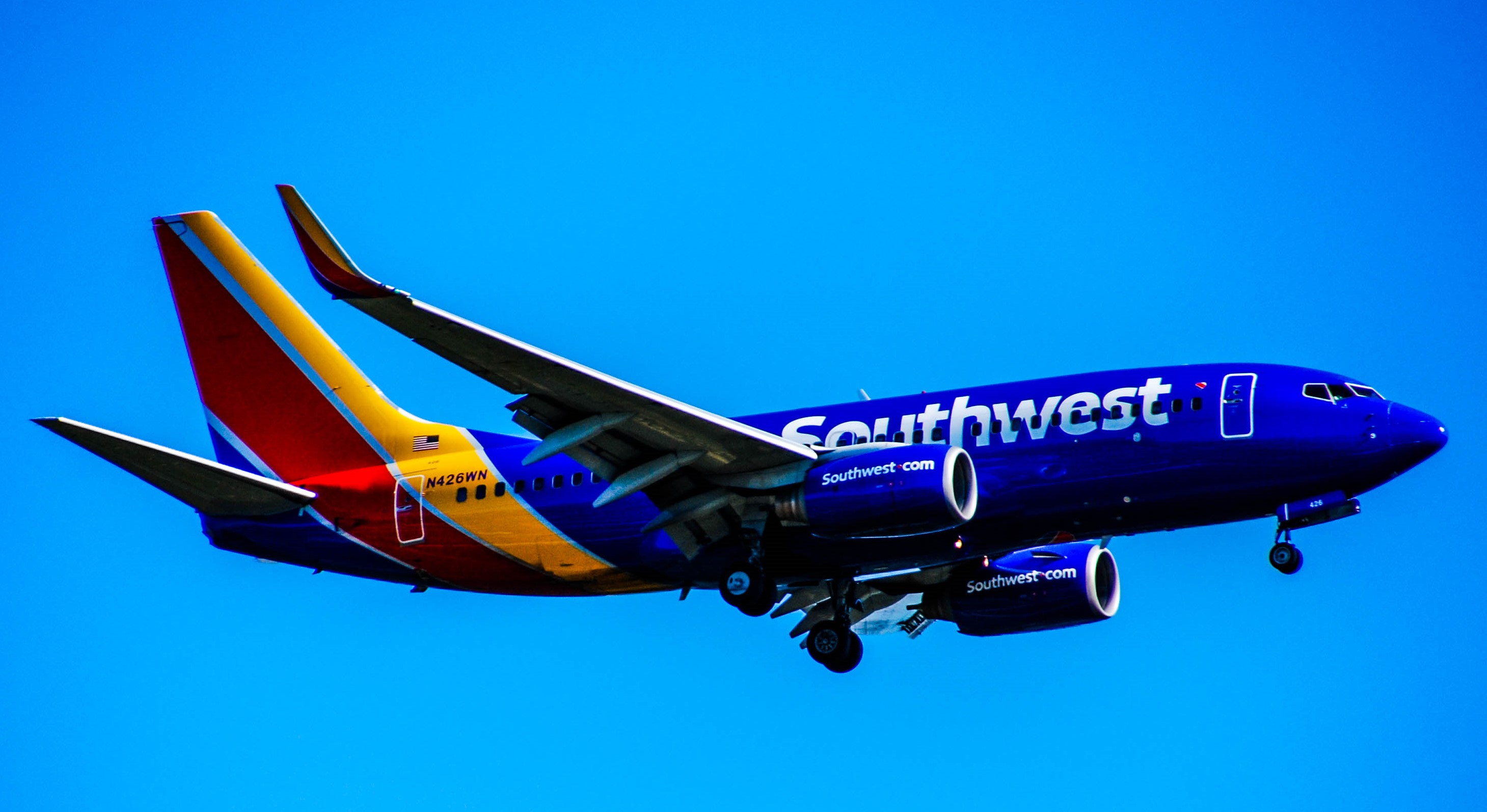 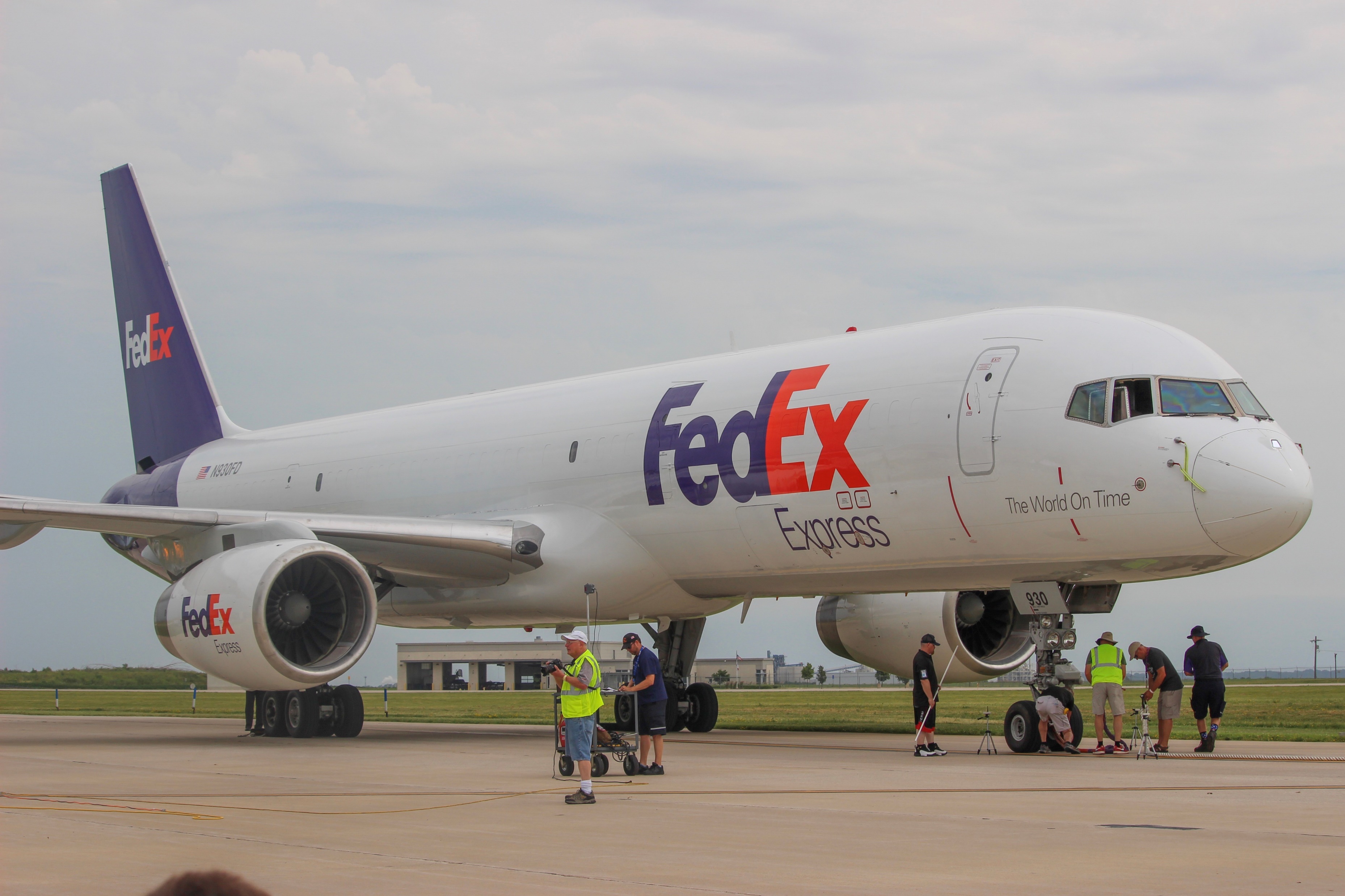 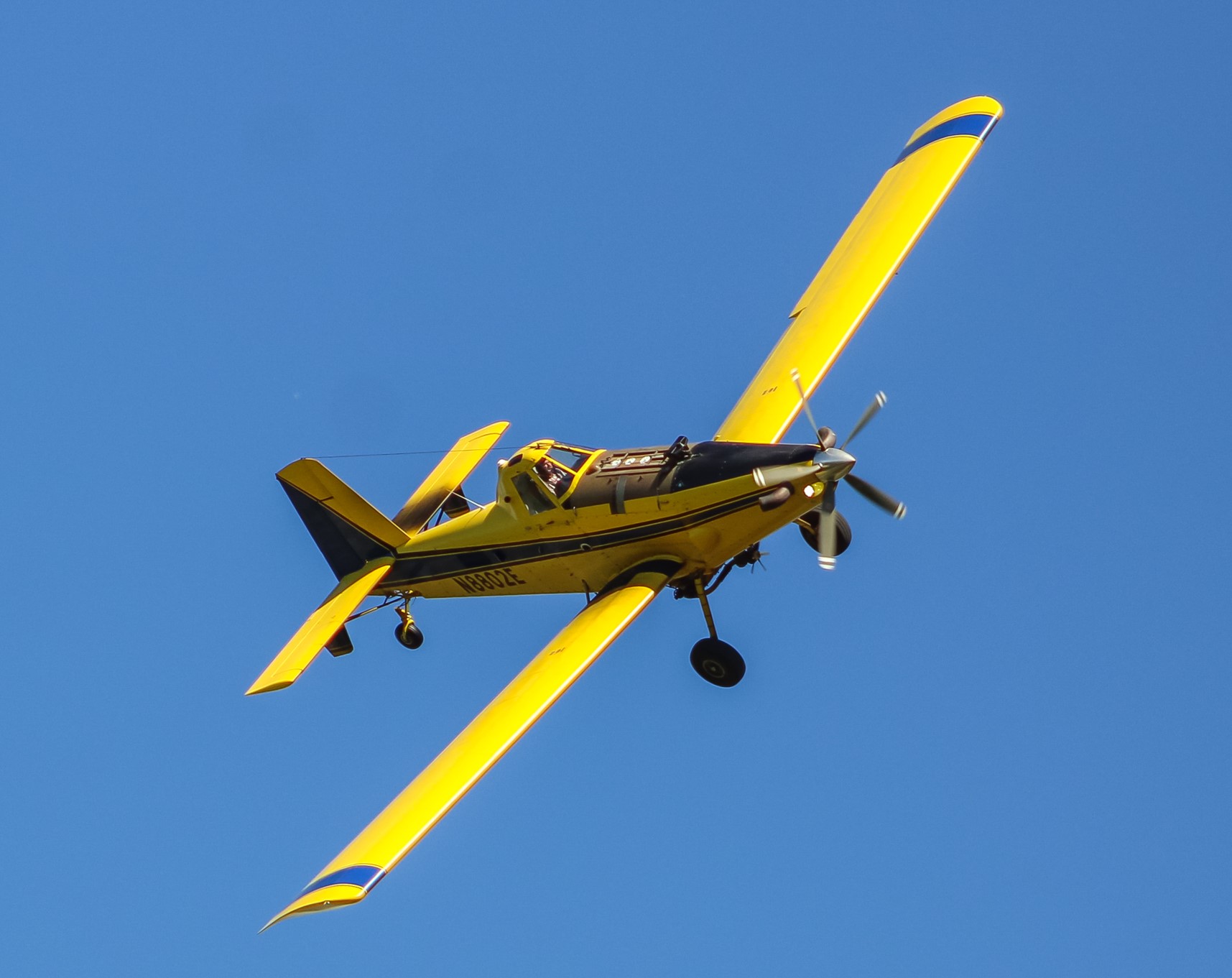 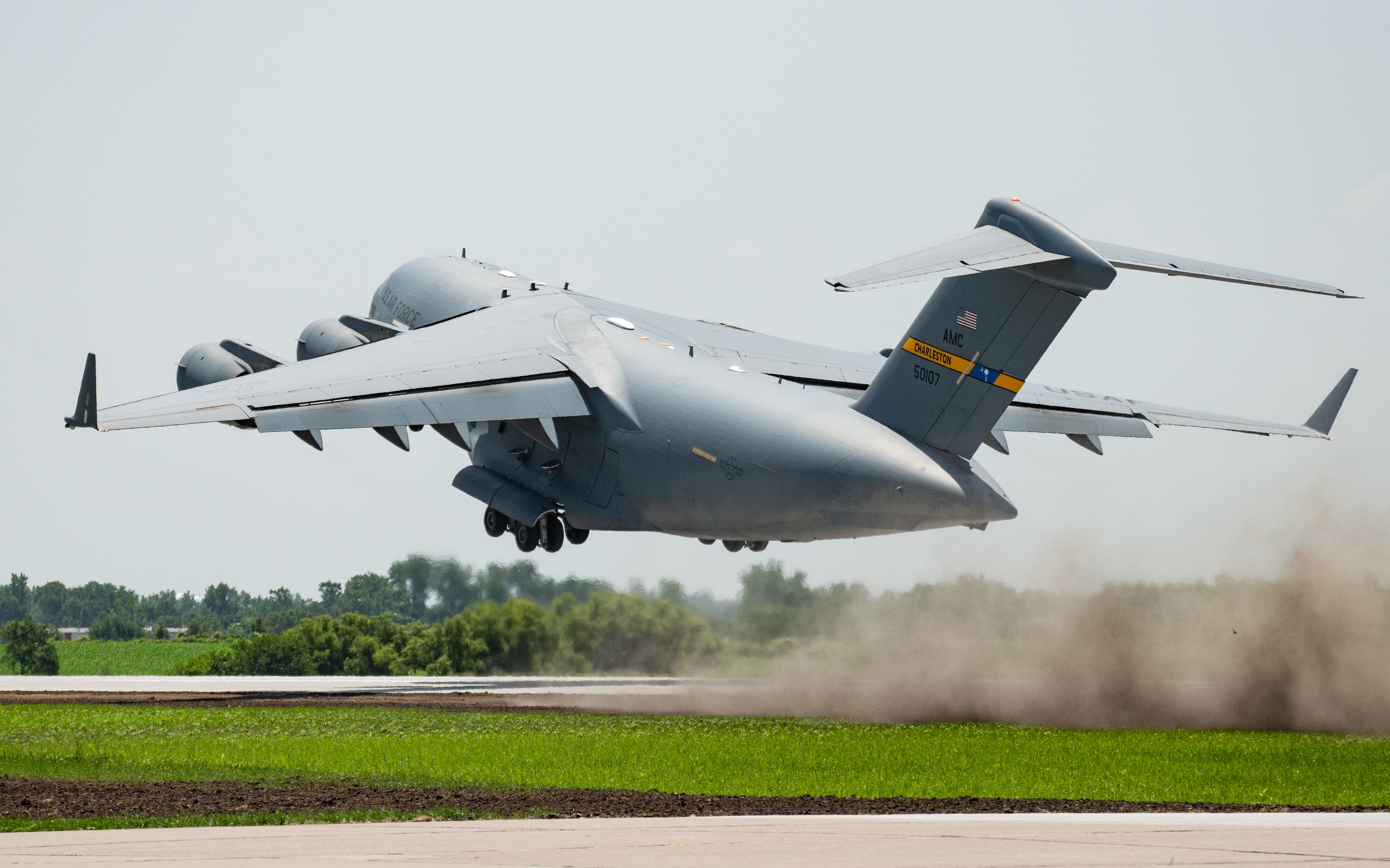 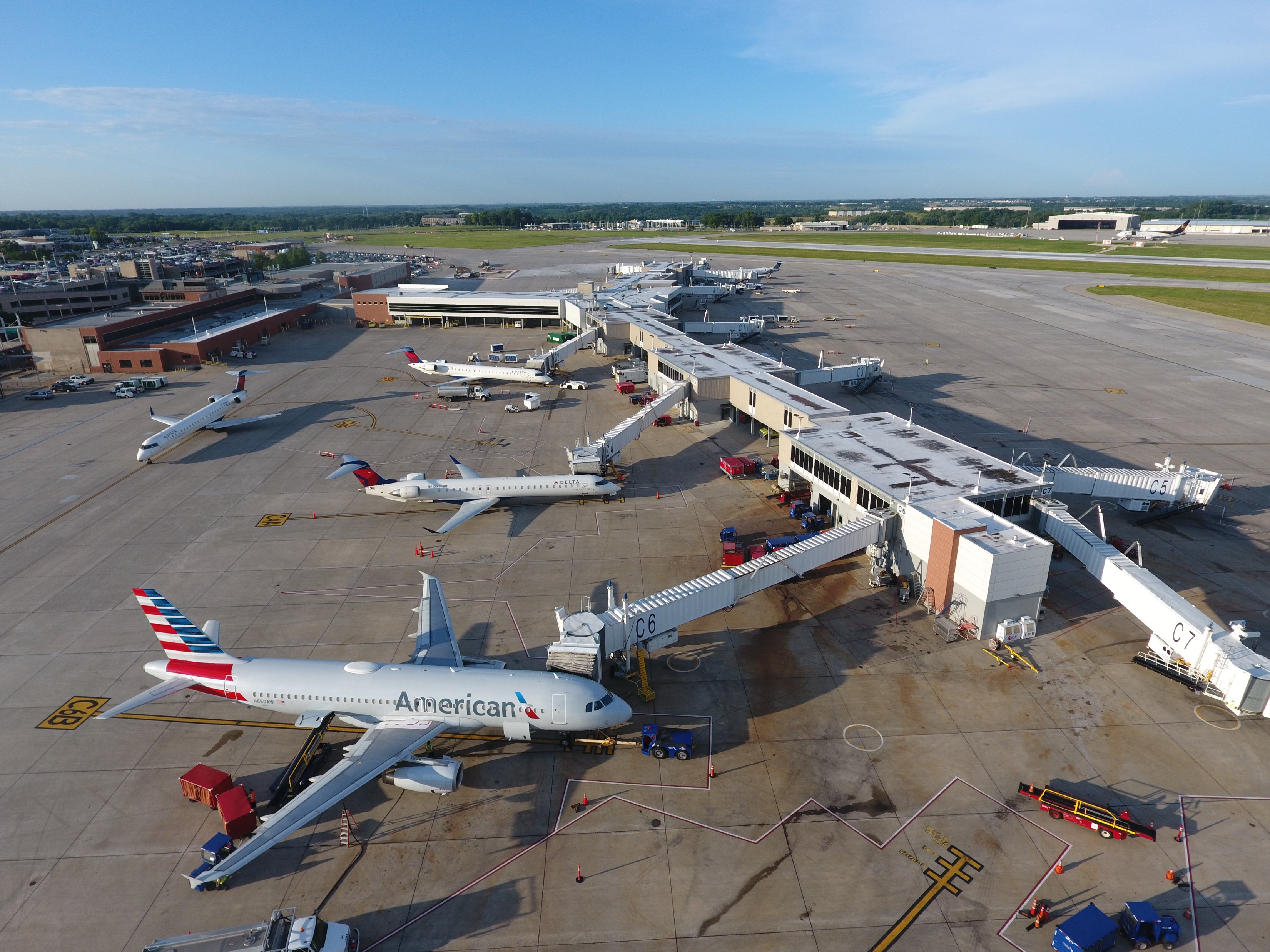 AIRLINE SERVICE
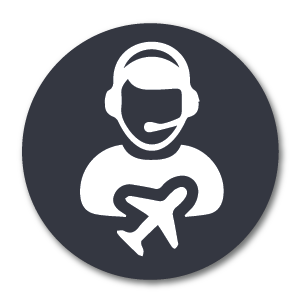 Serving over 4 million passengers with service to 25+ nonstop markets
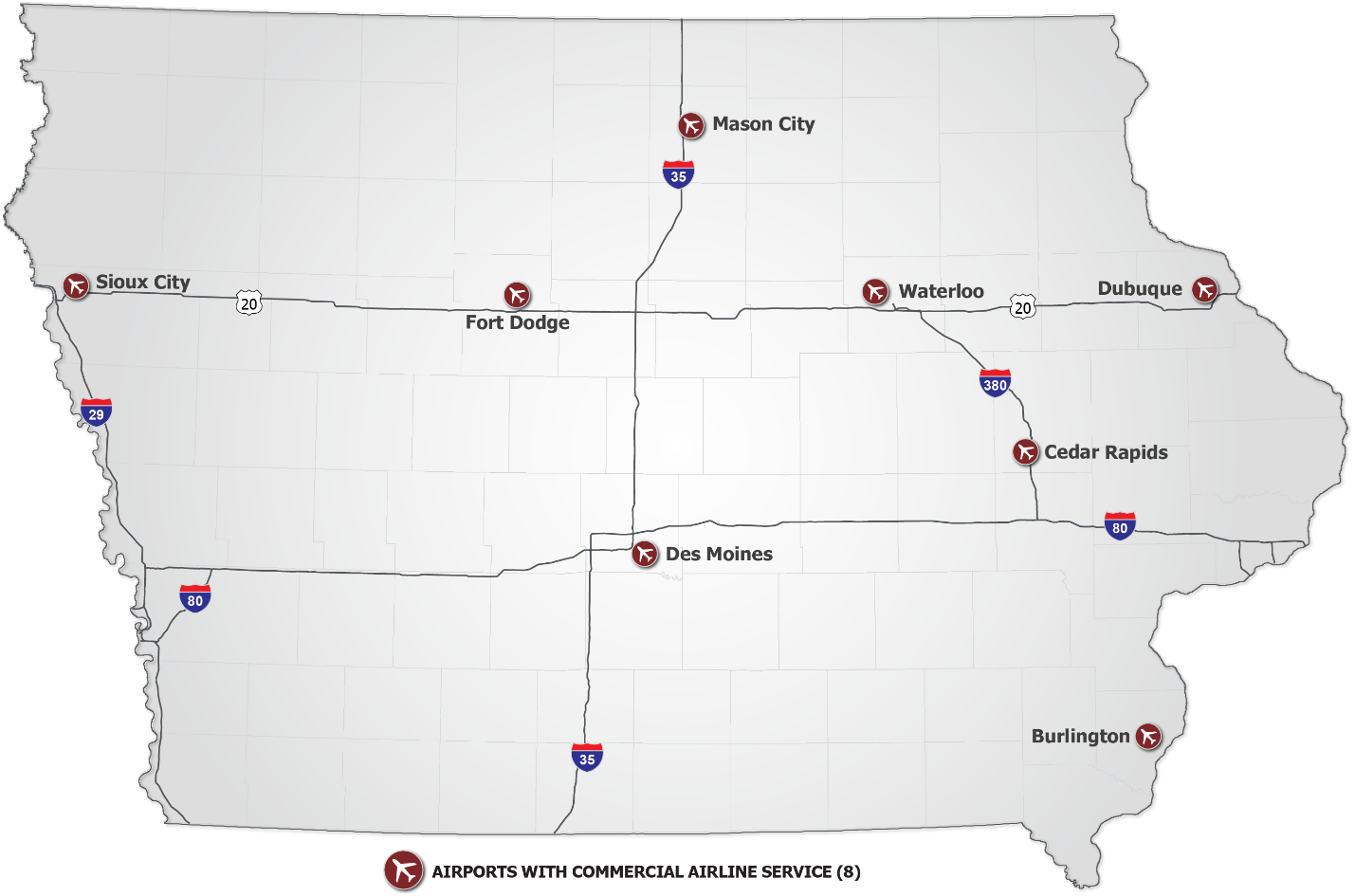 8
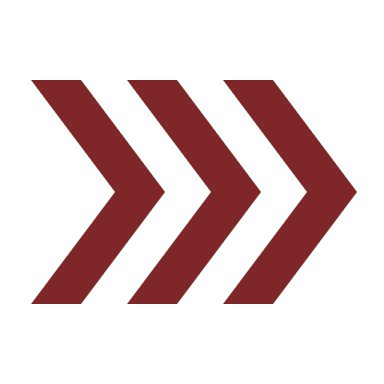 COMMERCIAL AIRPORTS
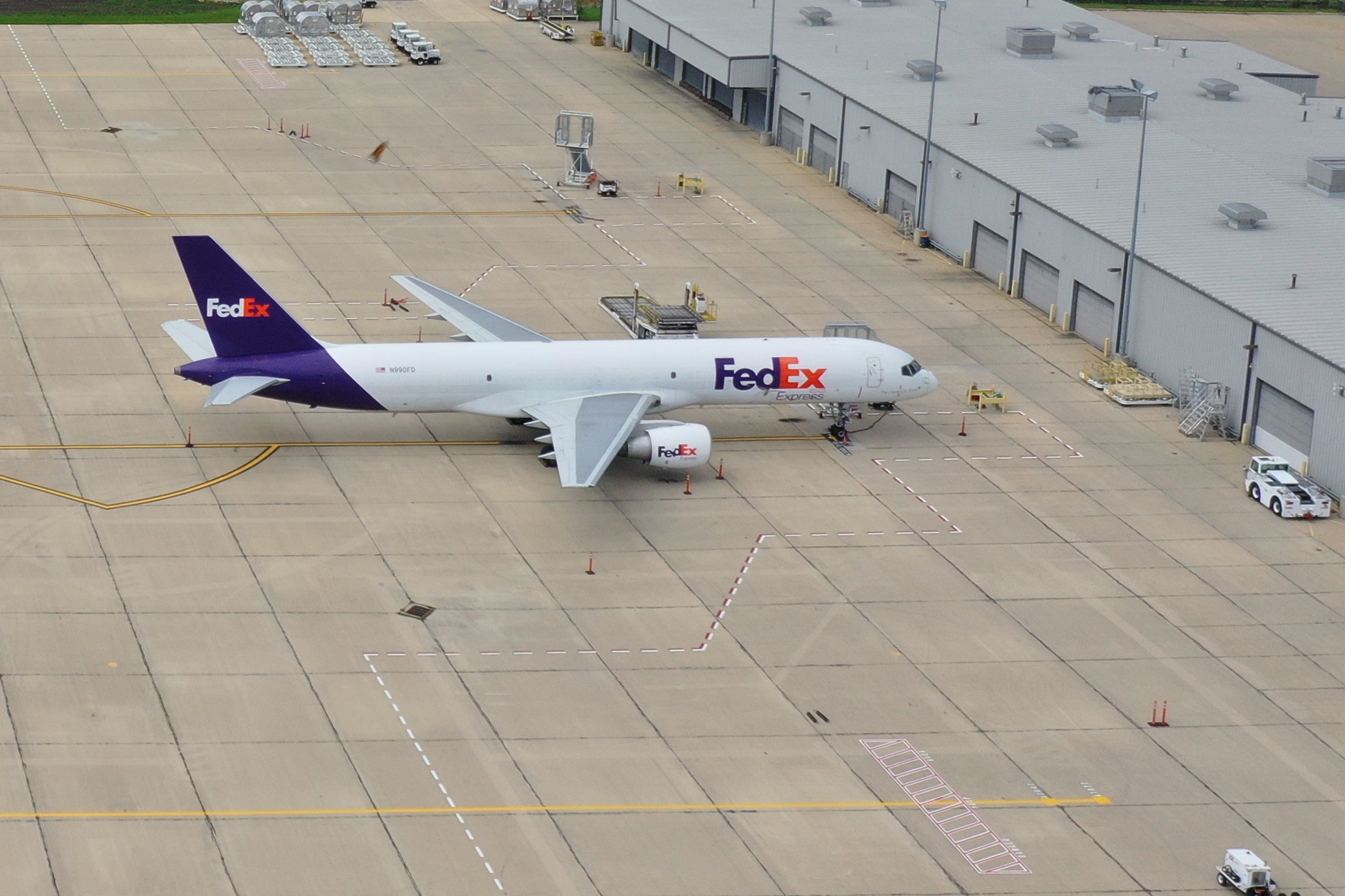 AIR CARGO
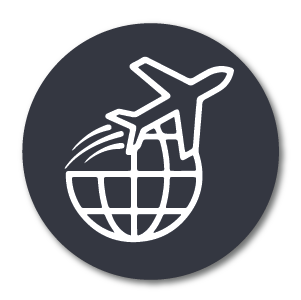 Scheduled service provided by large integrators and 20+ on-demand carriers
TOTAL ANNUAL TONS – EnPLANED and DEPLANED
DSM
CID
90K+
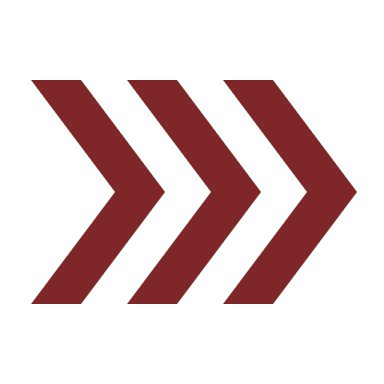 TONS of Cargo moved by air
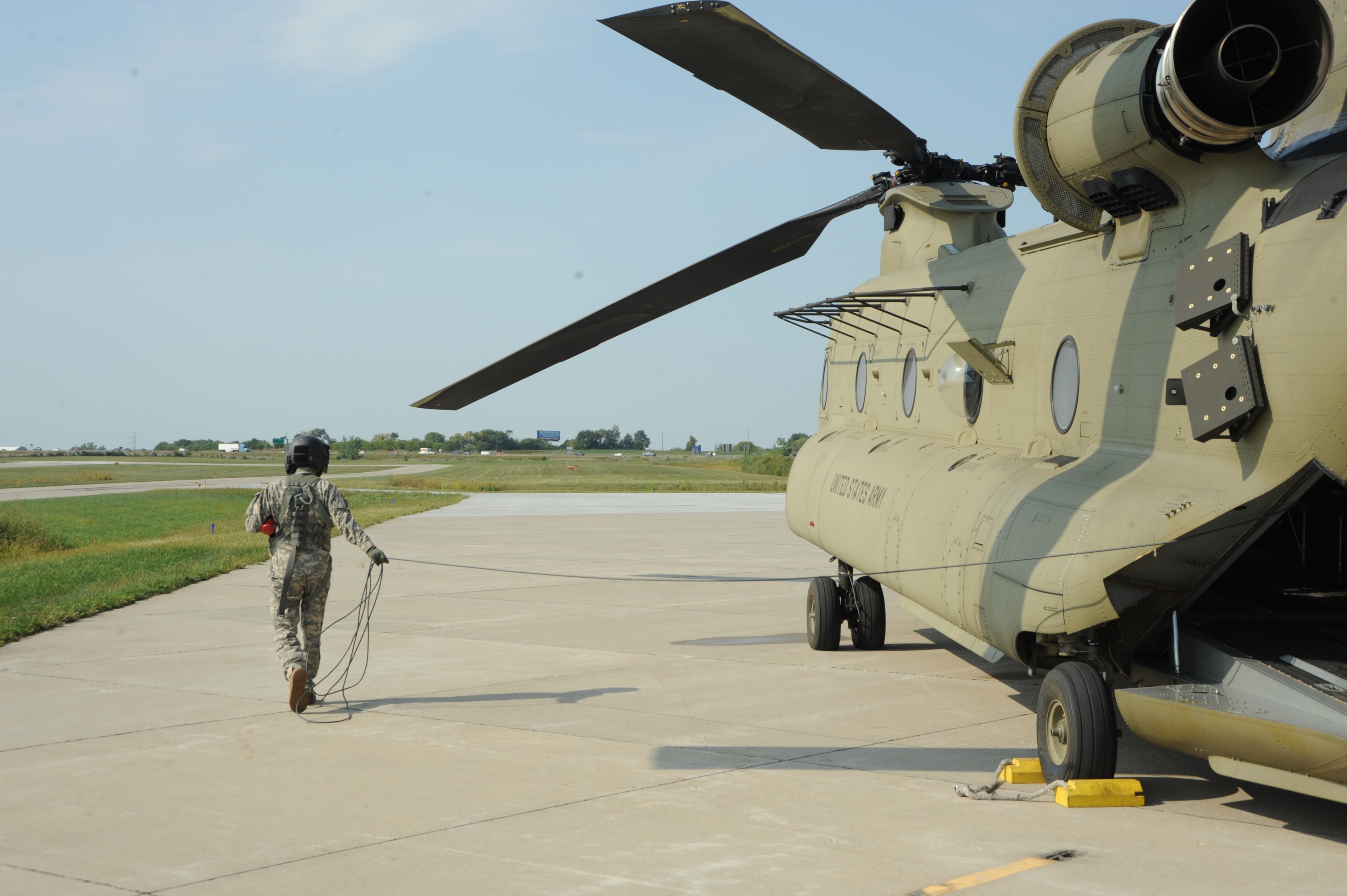 MILITARY
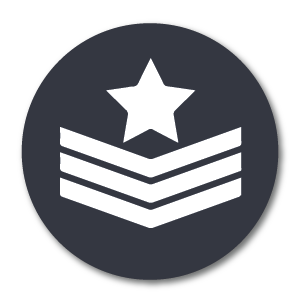 Air National Guard Units and Army Aviation Support Facilities
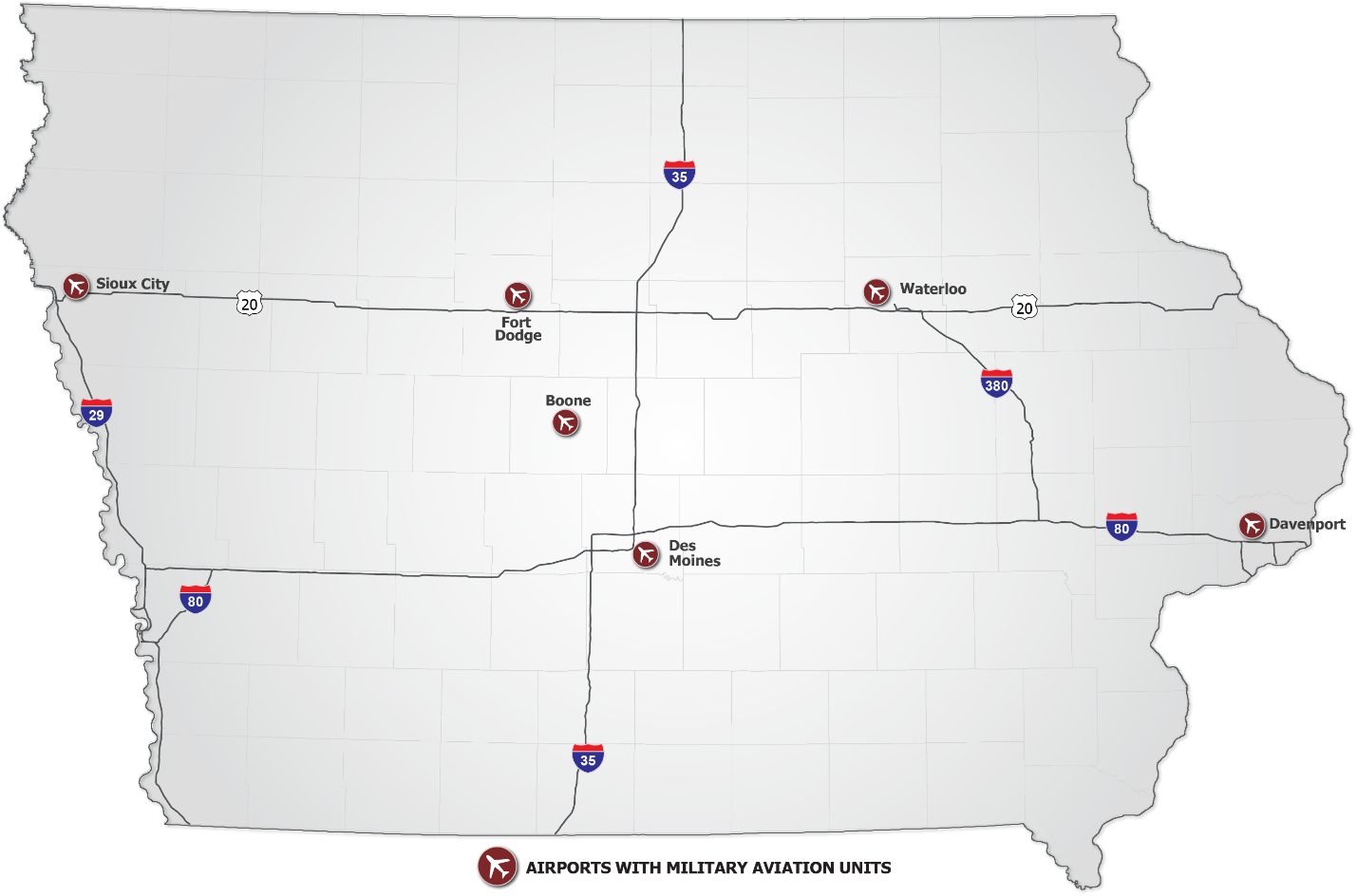 6
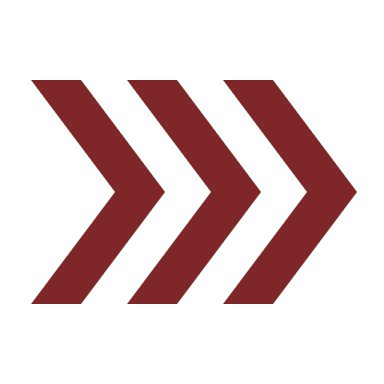 Airports with military Units
Business Use
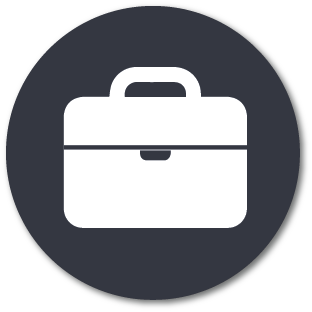 From 2019 to 2020, Iowa saw flights to and from 49 states and 27 countries
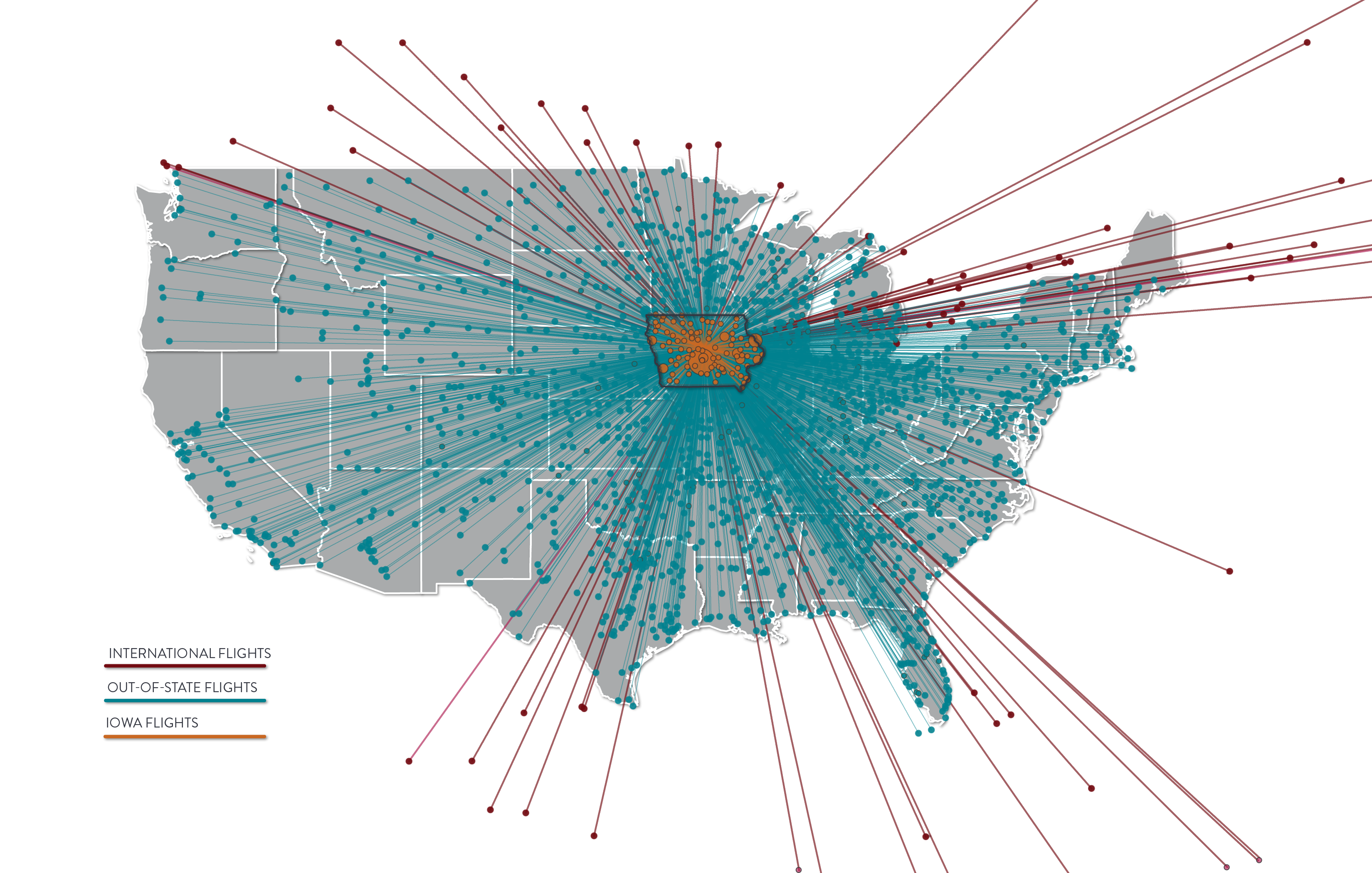 1,400+
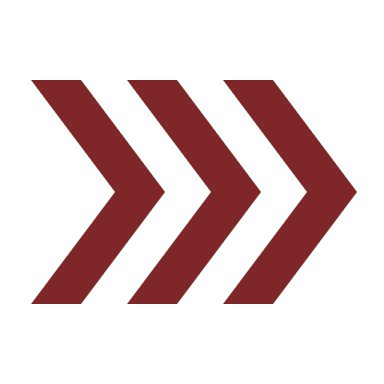 Unique Businesses using Iowa airports
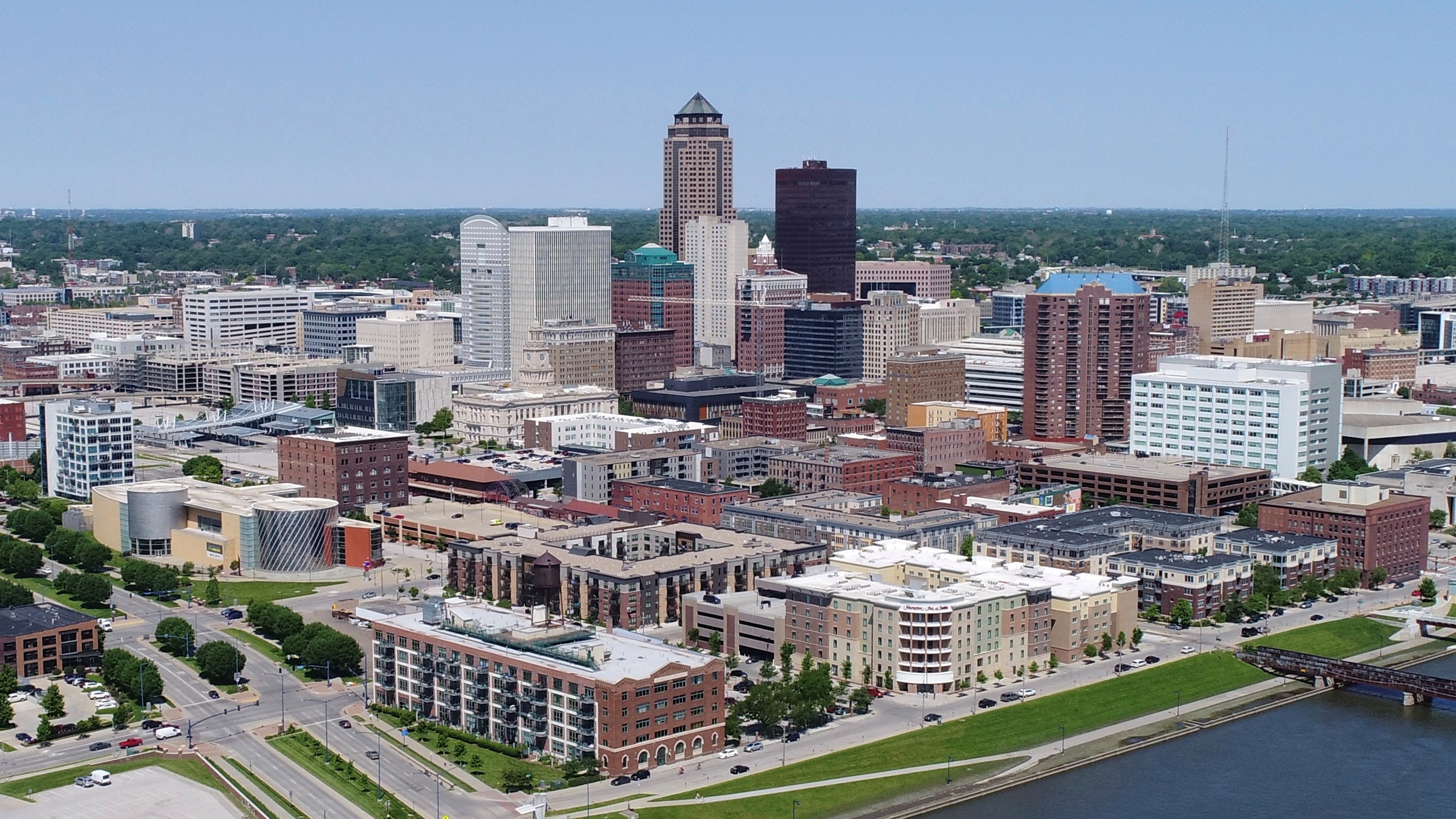 AVIATION’S IMPORTANCE TO IOWA BUSINESS
166,000
IOWA EMPLOYEES USE COMMERCIAL AIR SERVICE
$10B
In ANNUAL Payroll
$25B
In ANNUAL Economic activity
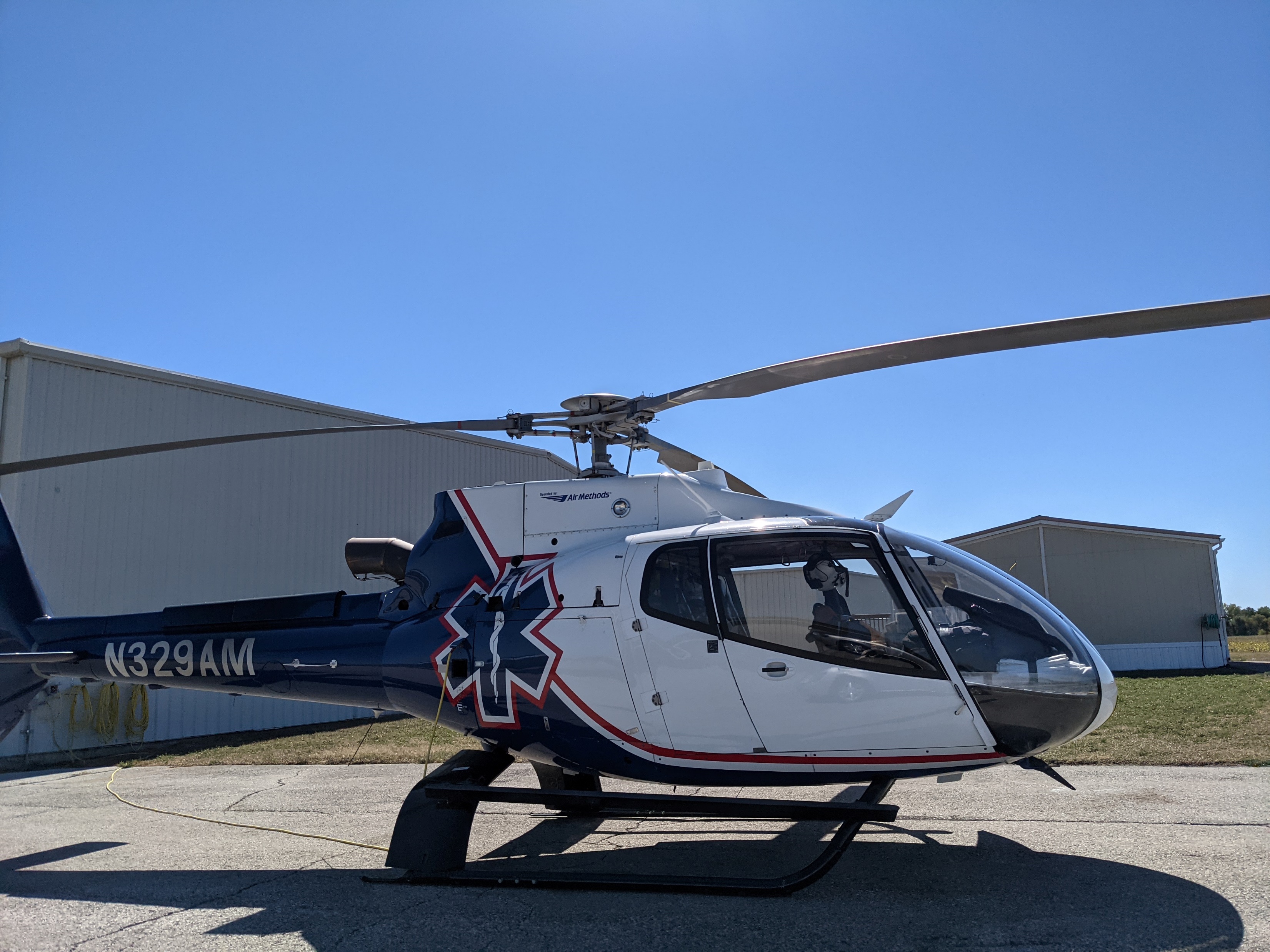 Air Medical
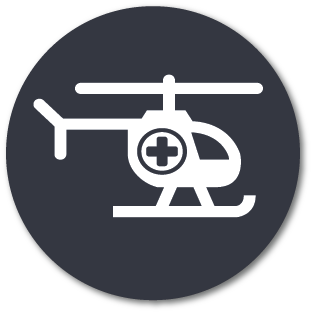 Includes emergency services, ground care, and patient transport
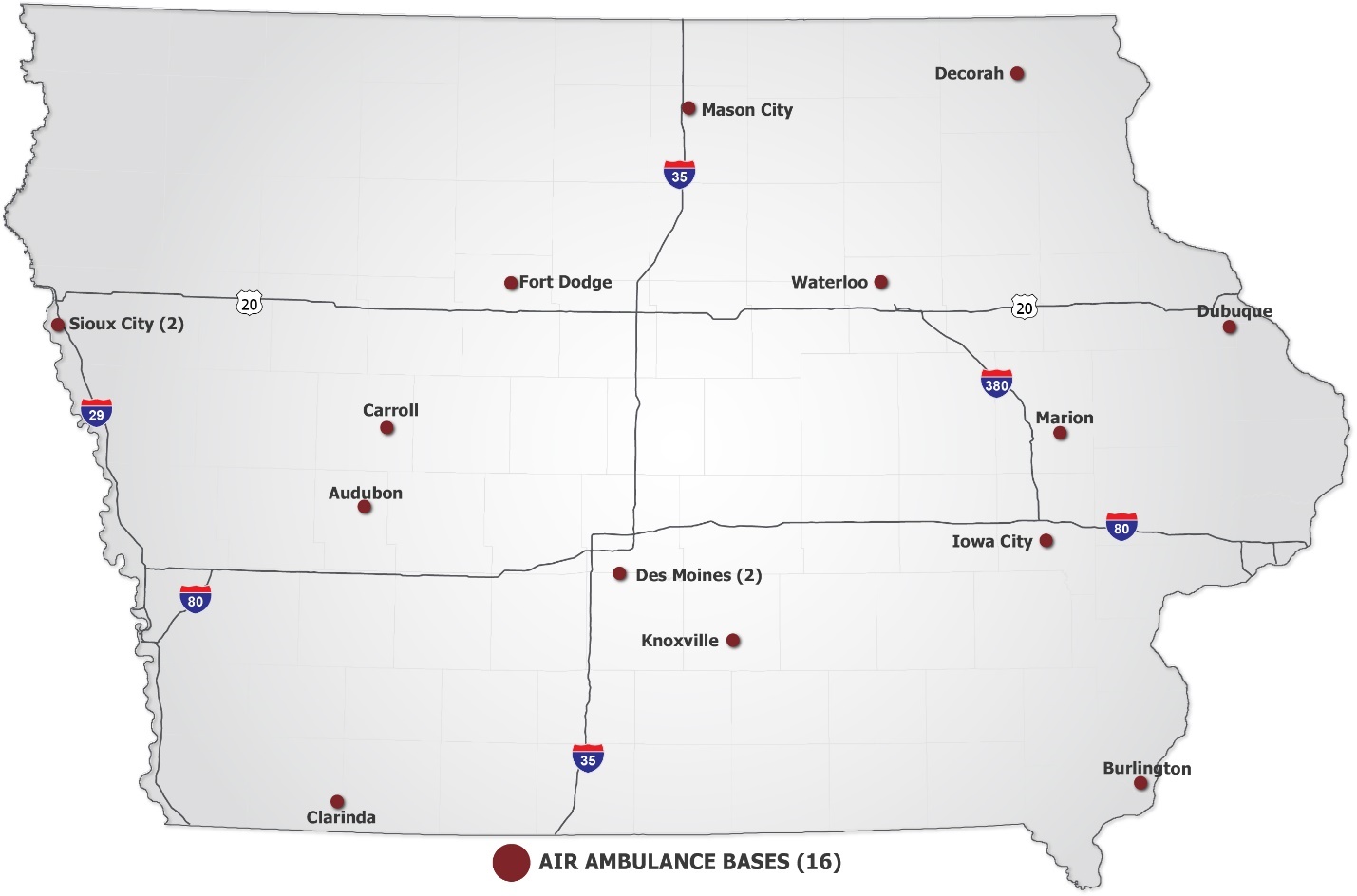 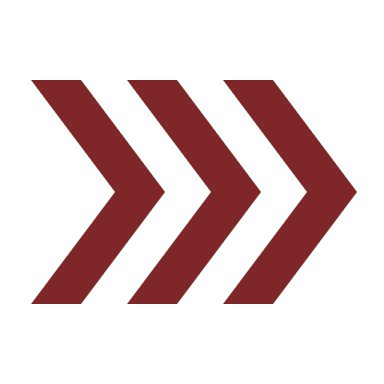 23
$449M
Ambulance aircraft
TOTAL IMPACT
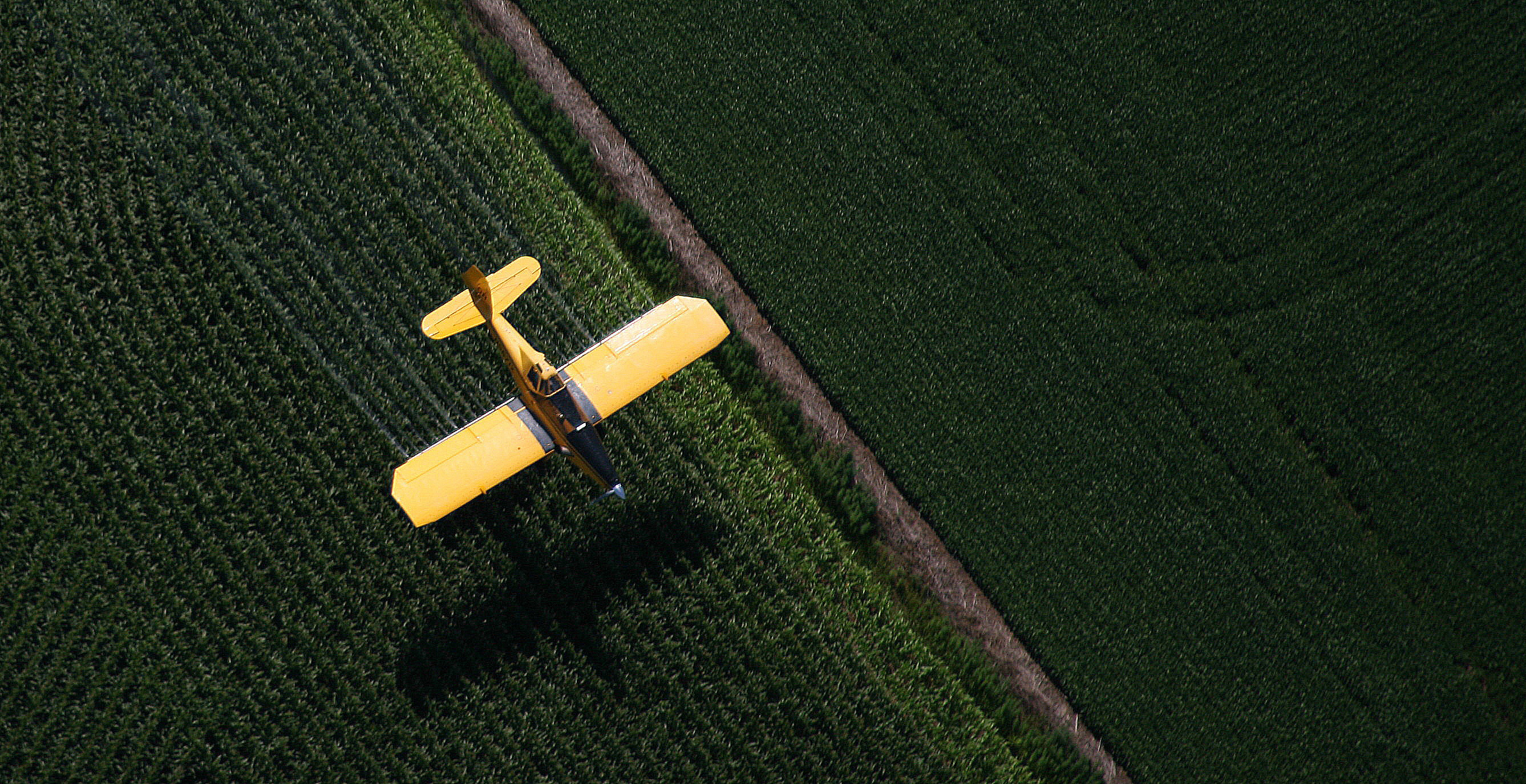 AERIAL APPLICATORS
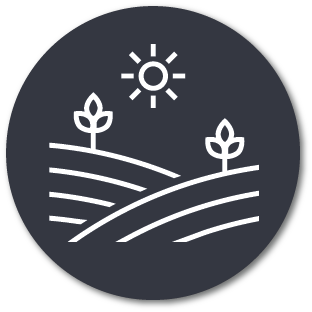 Impacts are generated across Iowa
Fixed wing, helicopter, UAS
In-state and out-of-state applicators
$373M
105
5M
400+
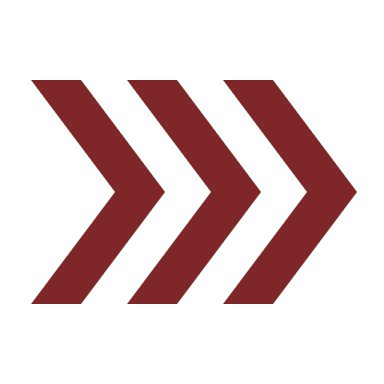 YIELD BENEFIT
Registered                  AG Aircraft
Acres Sprayed
Airports serving aerial applicators
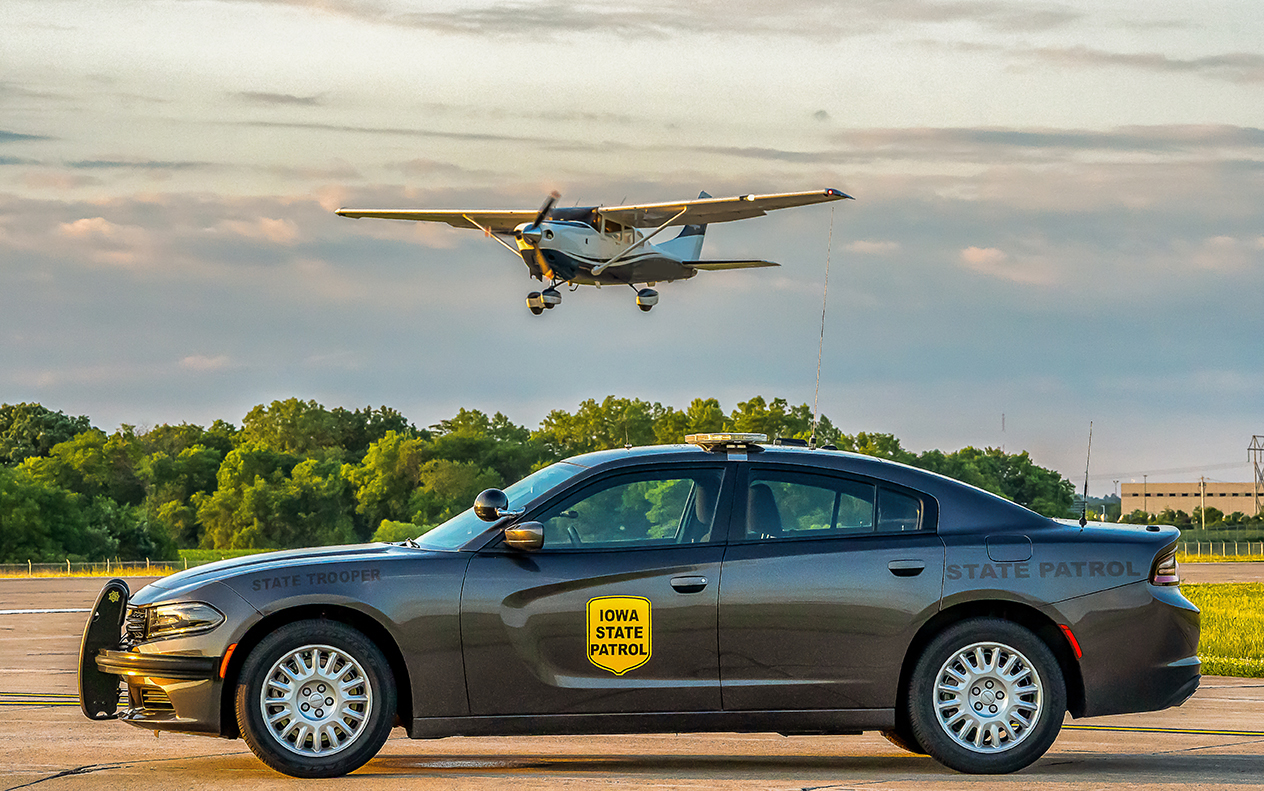 PUBLIC SAFETY
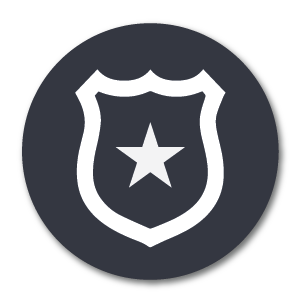 Iowa State Patrol relies on aircraft and drones
Traffic control
Emergency response
Search and rescue
Disaster assessment
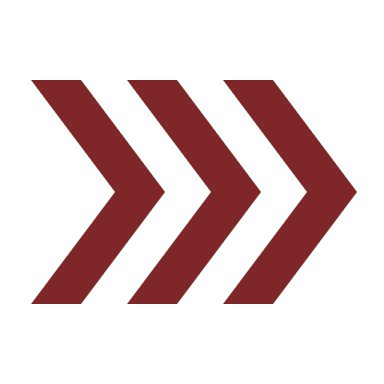 SINCE 1956
AIRCRAFT HAVE BEEN USED TO ENHANCE PUBLIC SAFETY
GRASSROOTS AVIATION
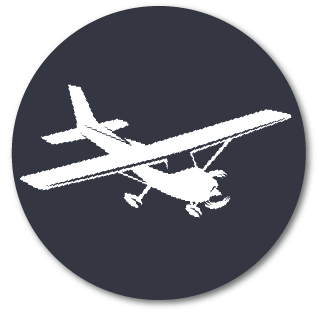 Museums, charity flights, and fly-in events are hosted around Iowa
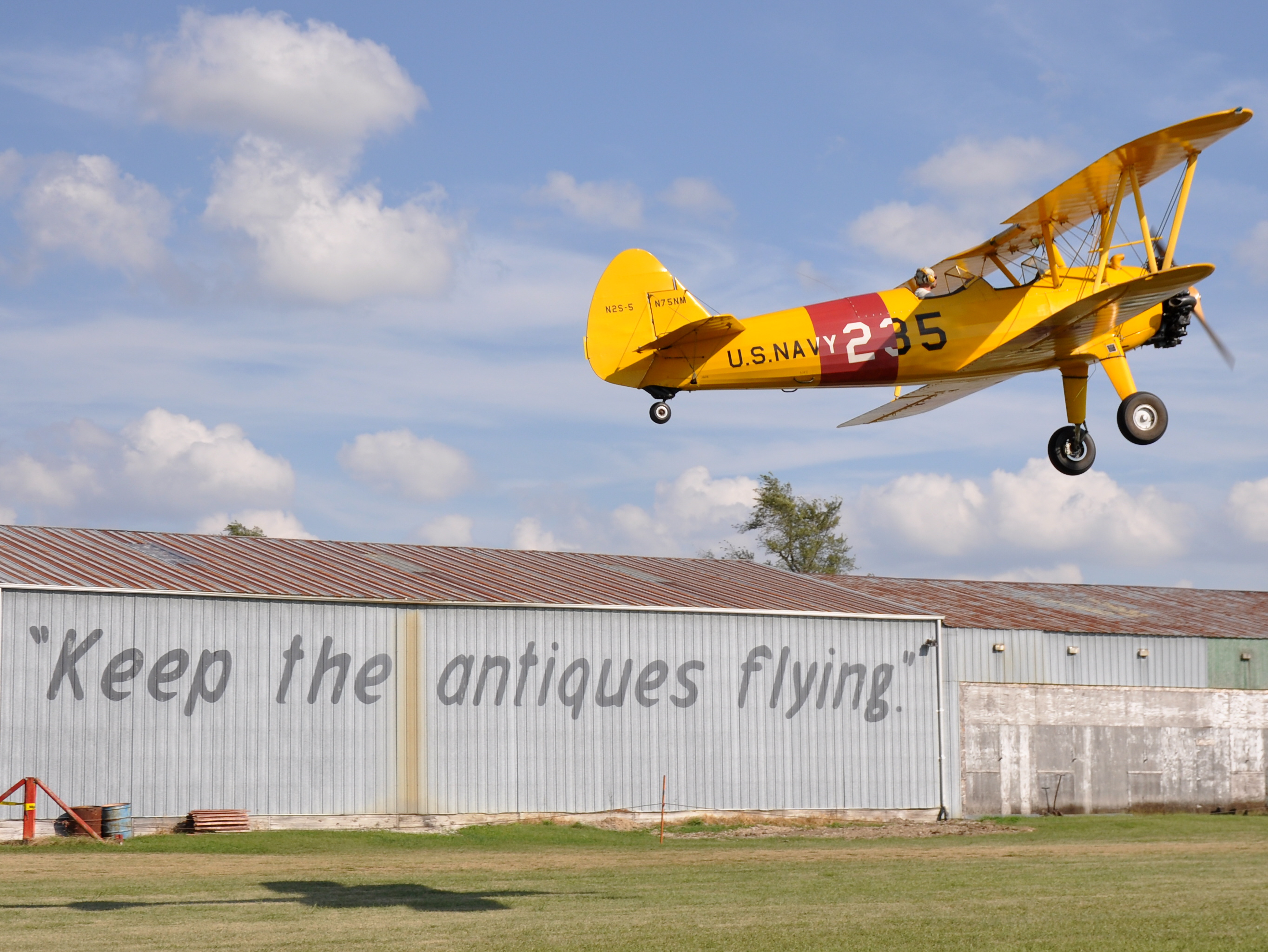 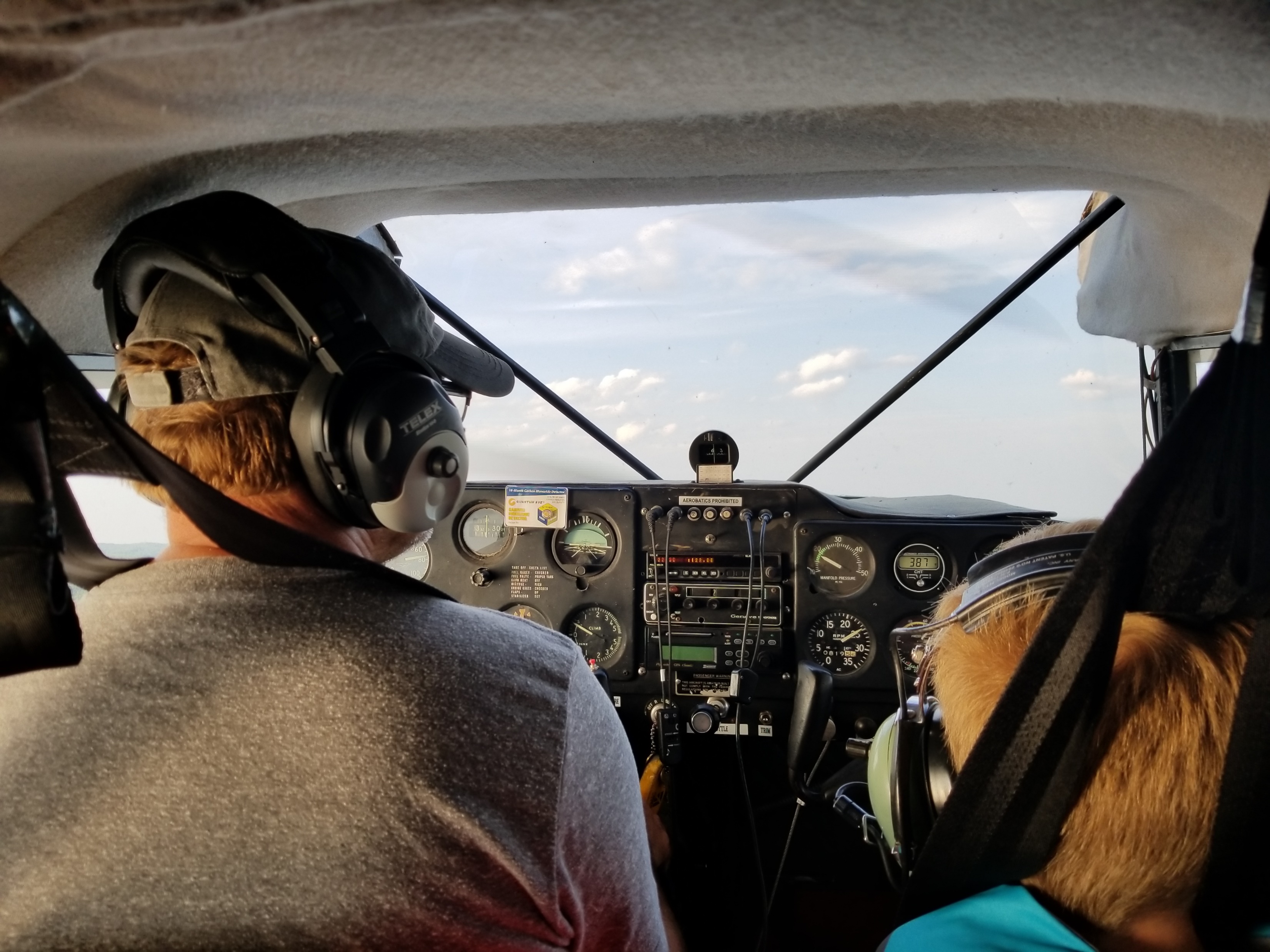 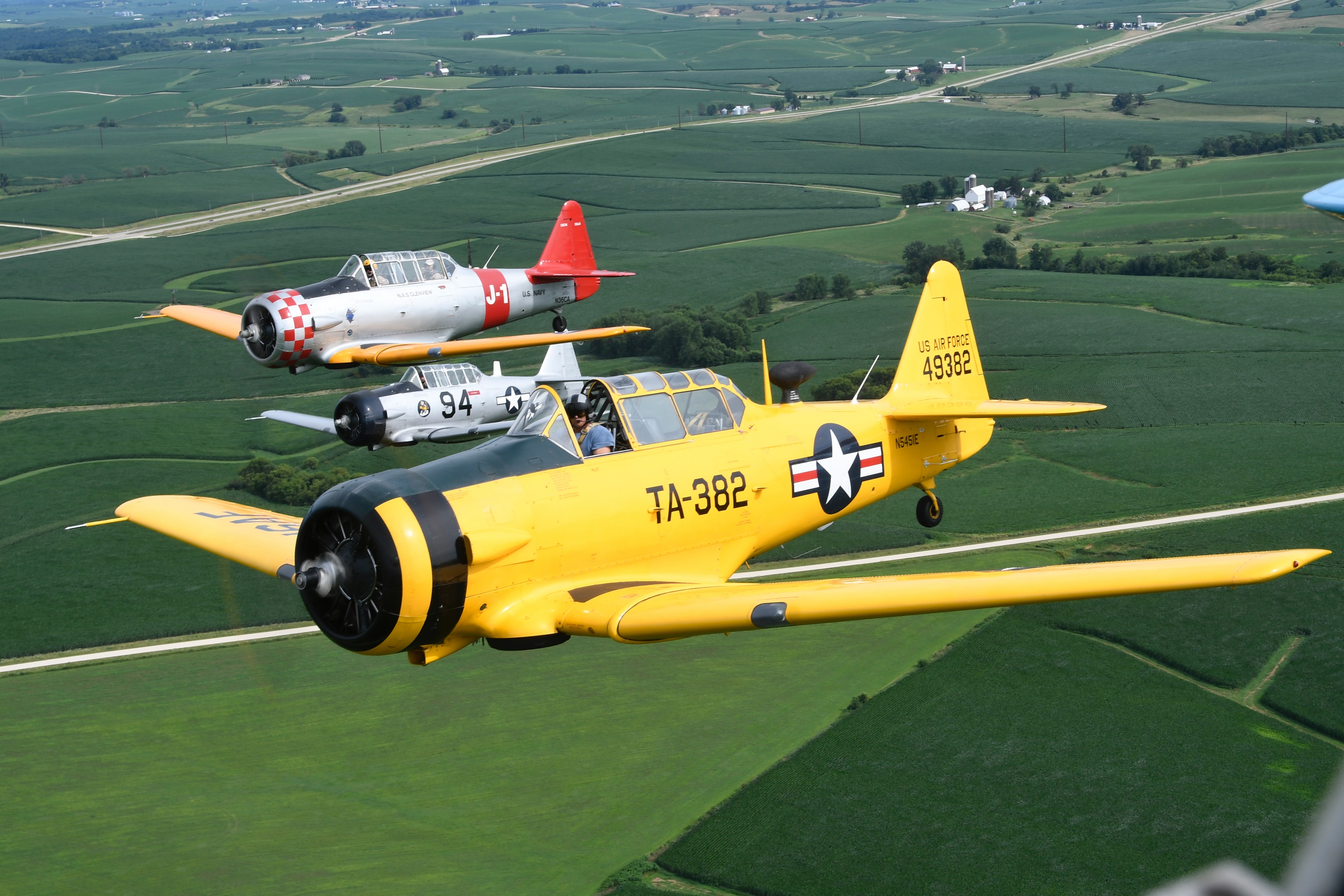 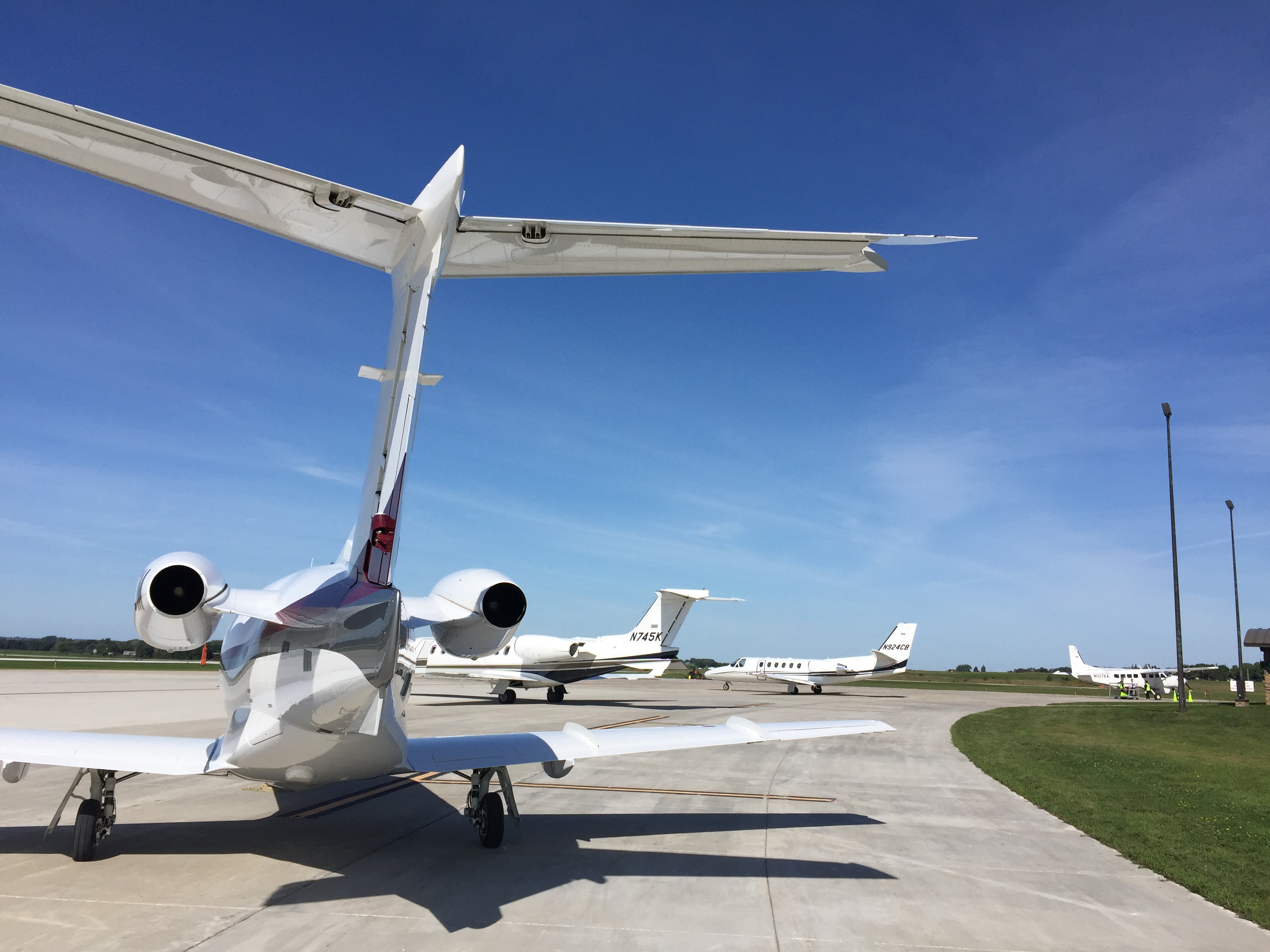 Fixed Base Operators
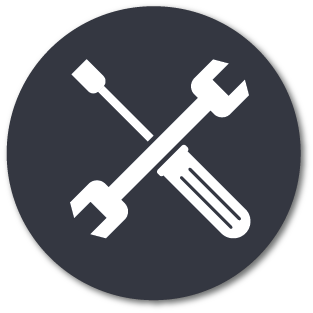 Focal point of many airports that offers important services for pilots and aircraft.
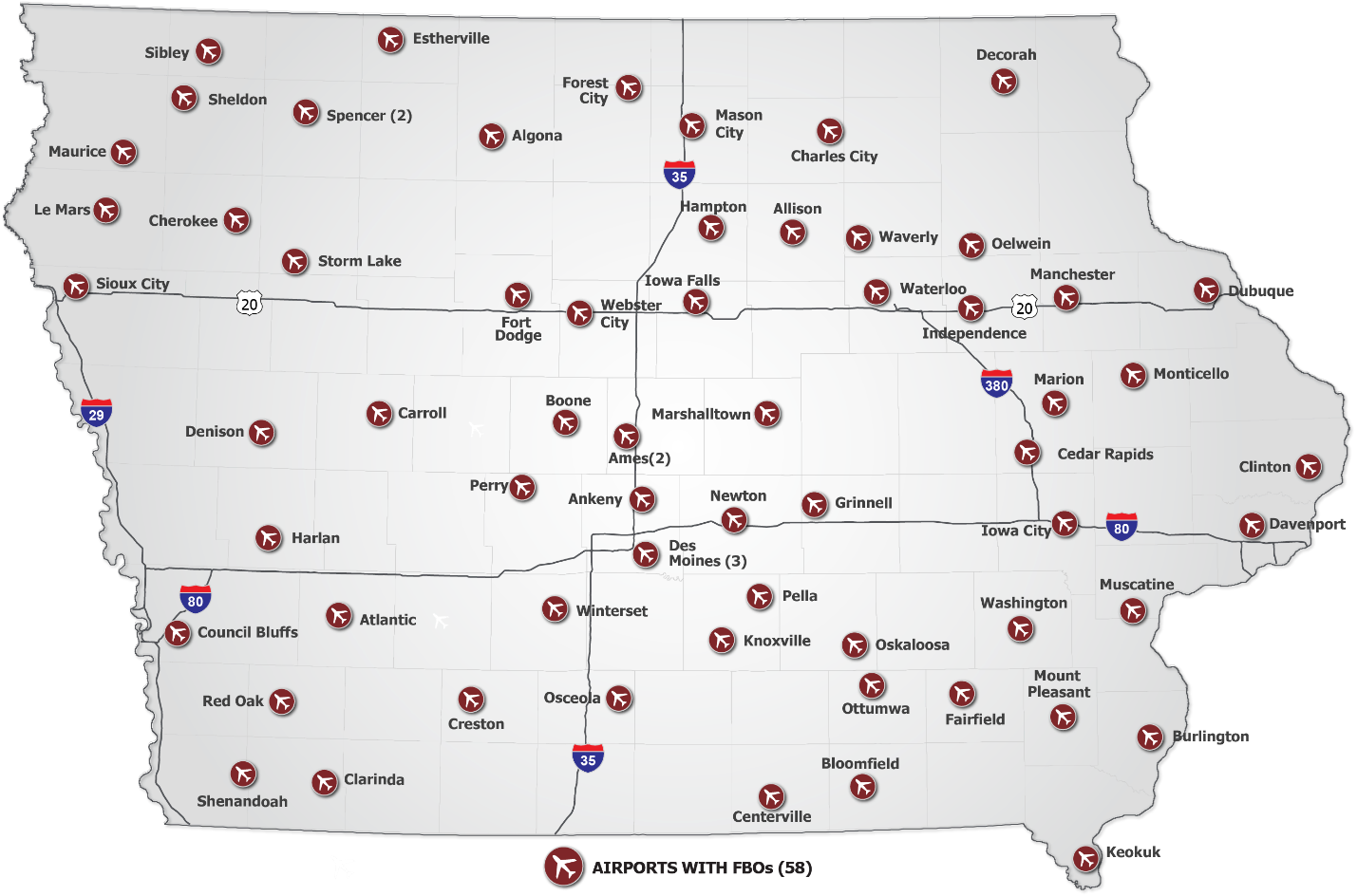 58
62
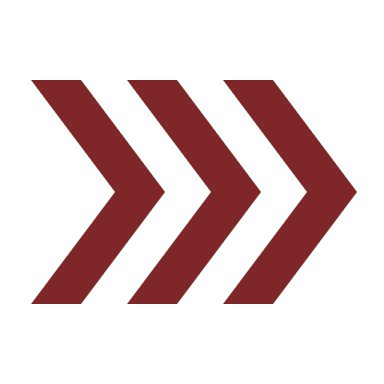 at
Airports
FBOs
UAS & AAM
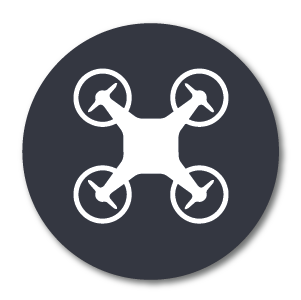 Cutting-edge technology developed and in use by Iowa businesses
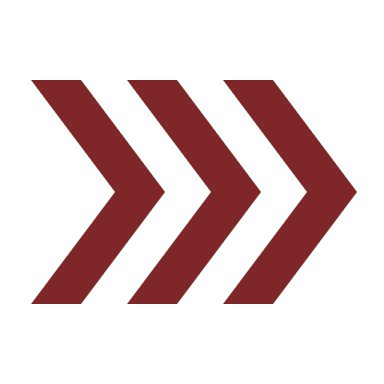 3K+
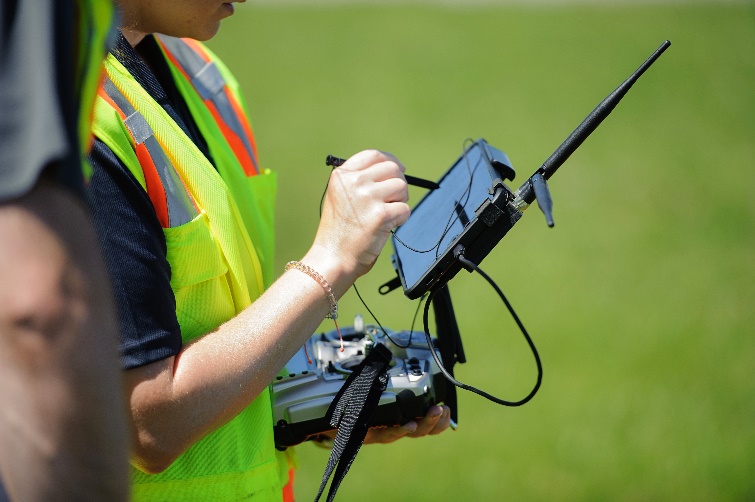 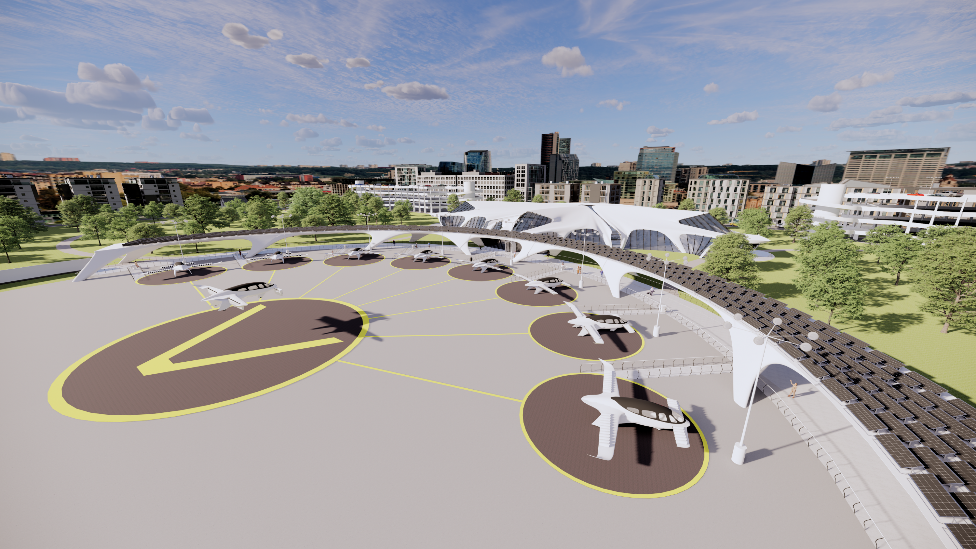 Remote Pilots
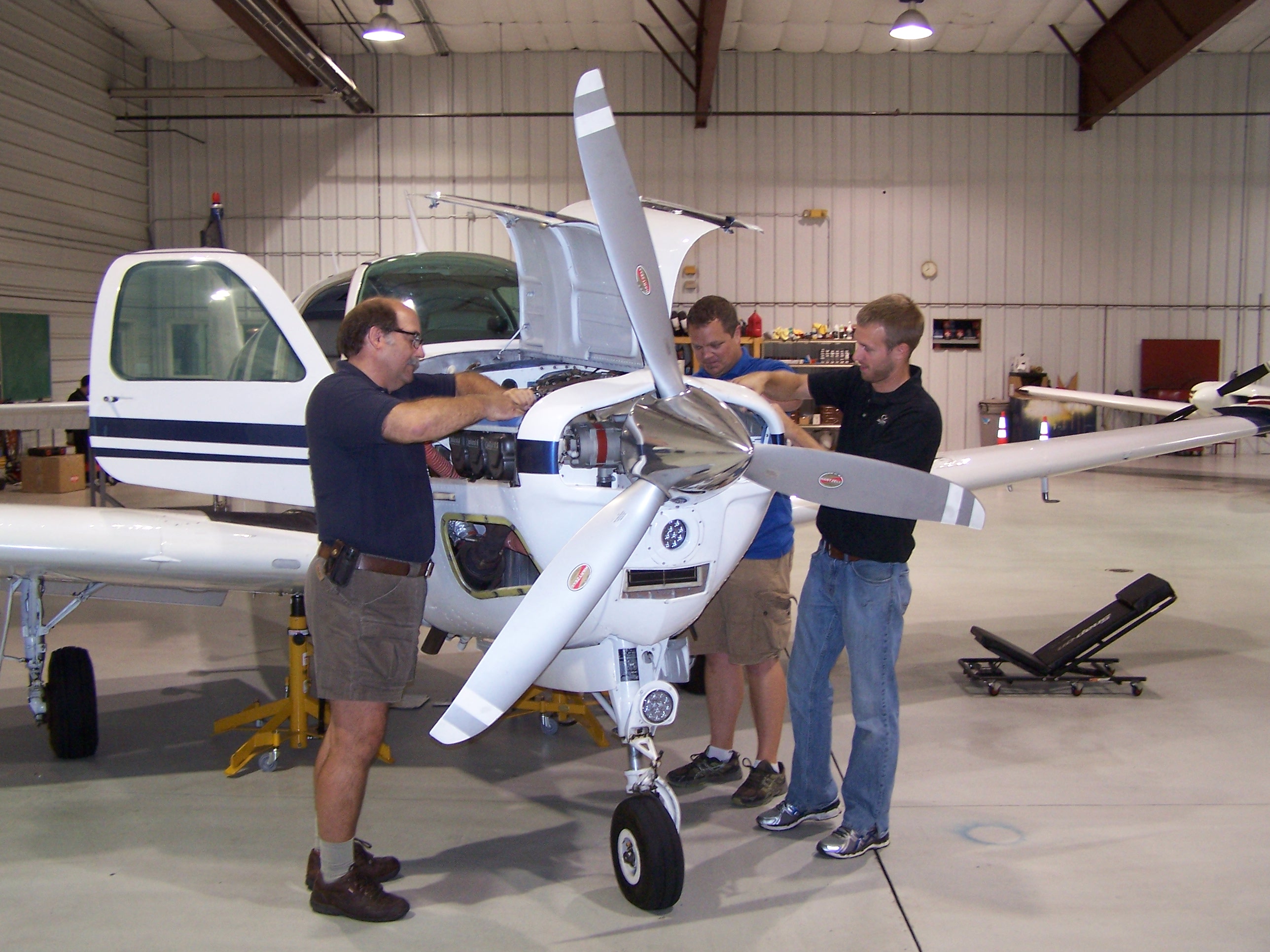 AVIATION EDUCATION
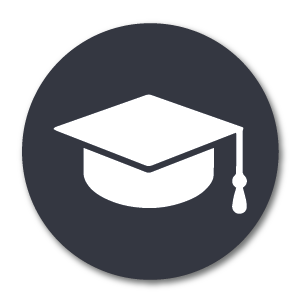 4-year and 2-year programs for future pilots and mechanics
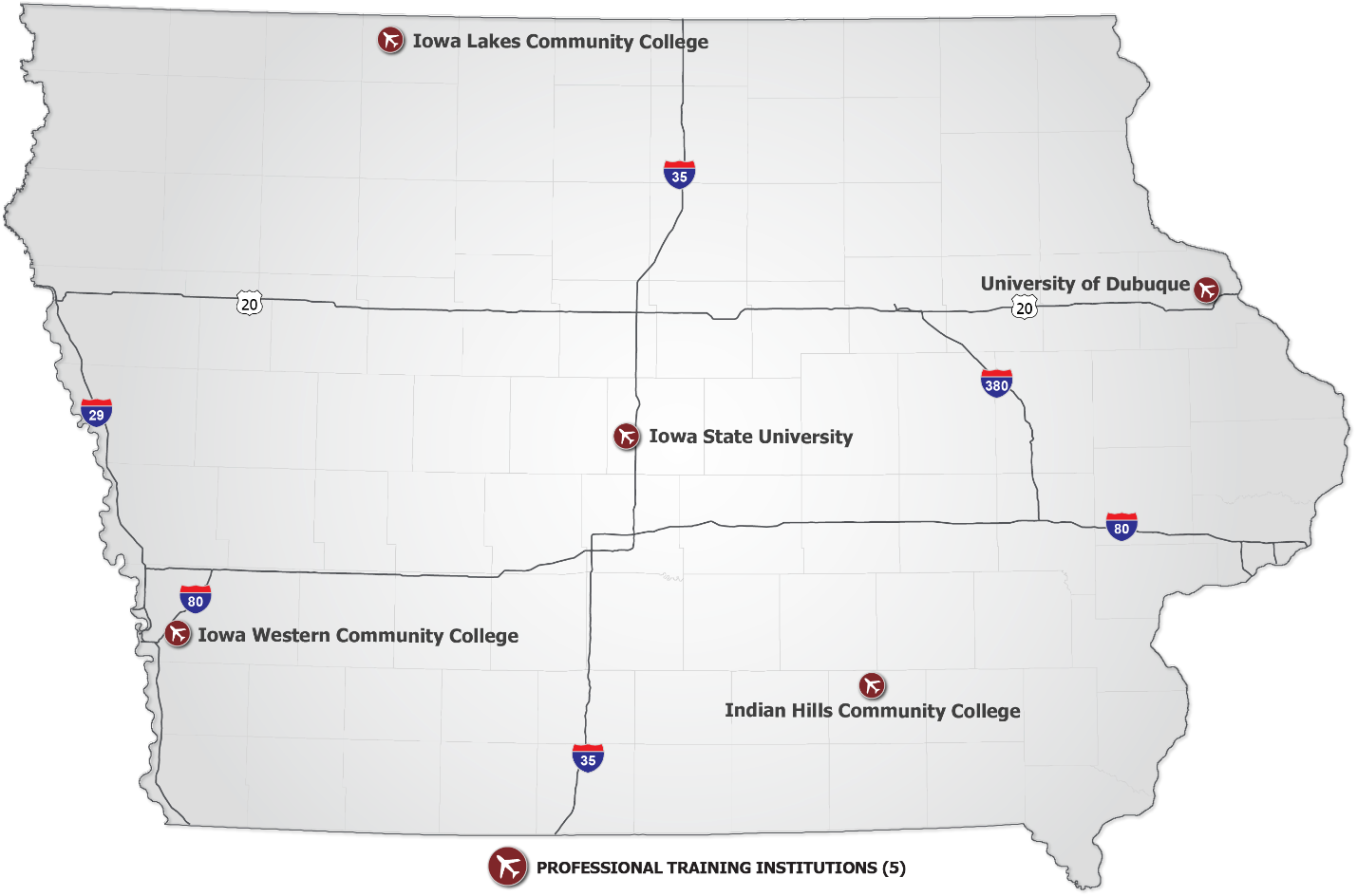 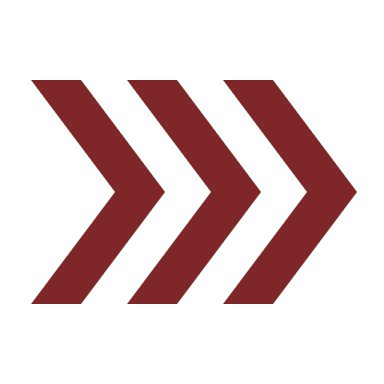 POST-Secondary education programs
5
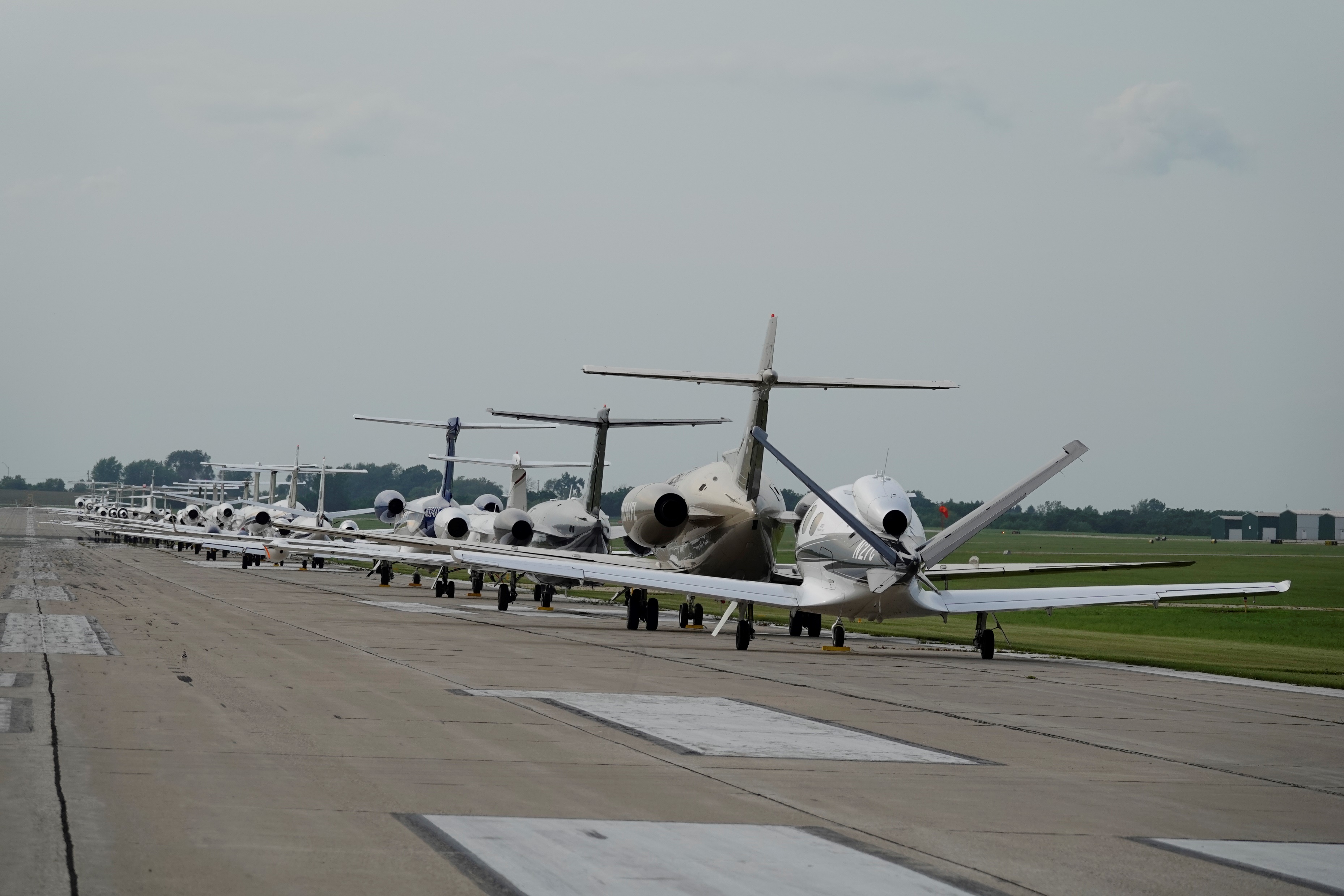 THE ECONOMIC IMPACTS OF AVIATION IN IOWA
Iowa Airports
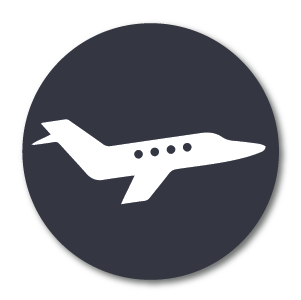 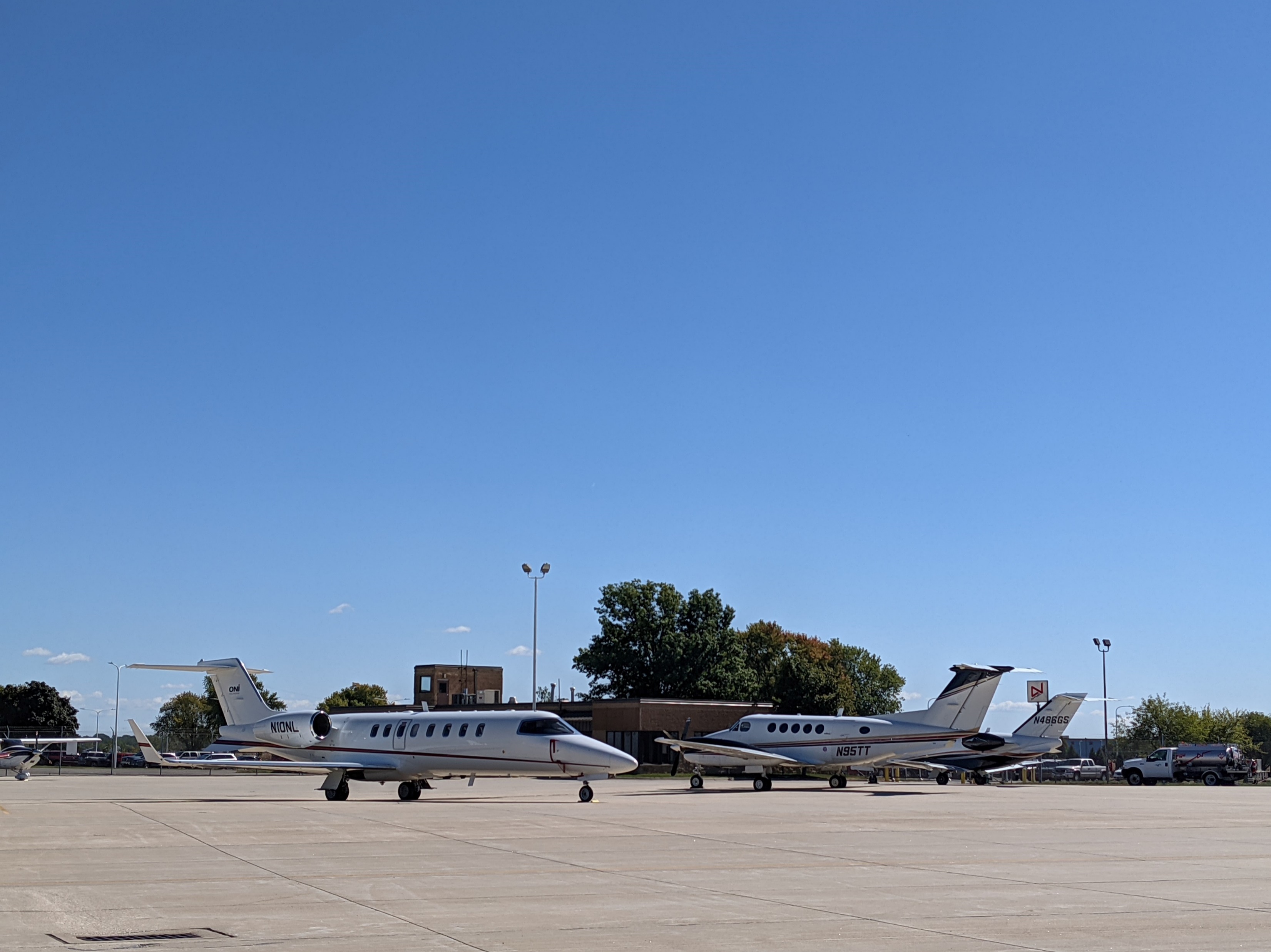 Support on-airport activity, construction investment, and visitor spending
On-Airport Activity
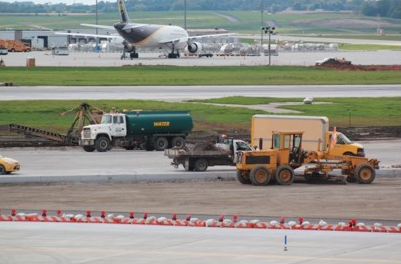 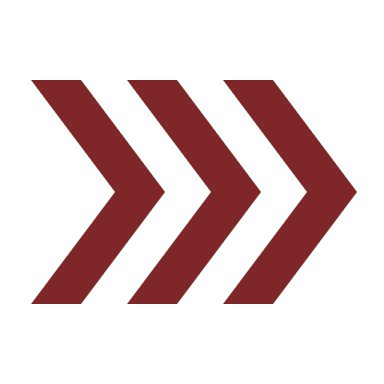 $1.8B
Construction investment
TOTAL ECONOMIC ACTIVITY
17,000
Total JOB IMPACTS
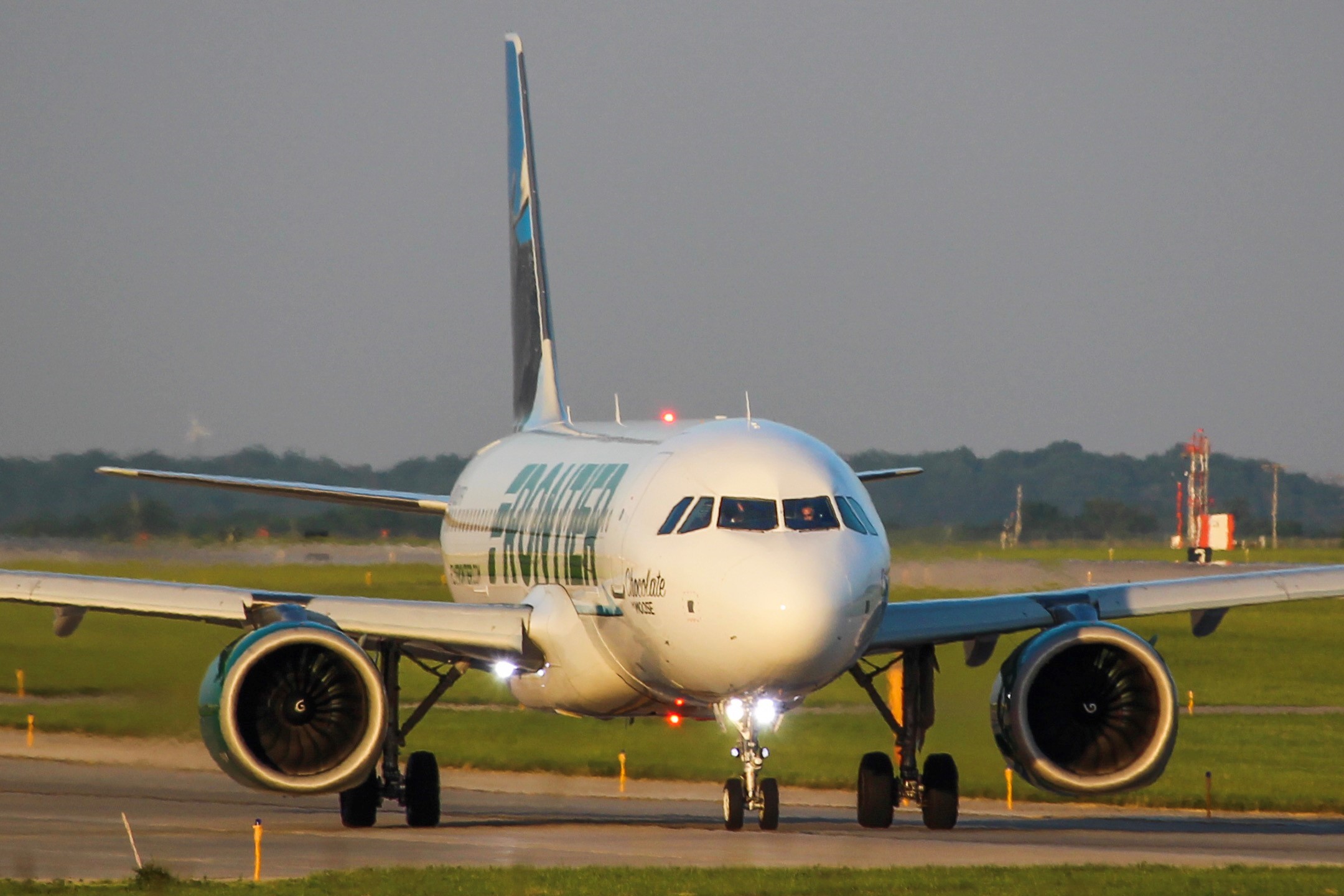 VISITOR SPENDING
250+
On-airport BUSINESSES
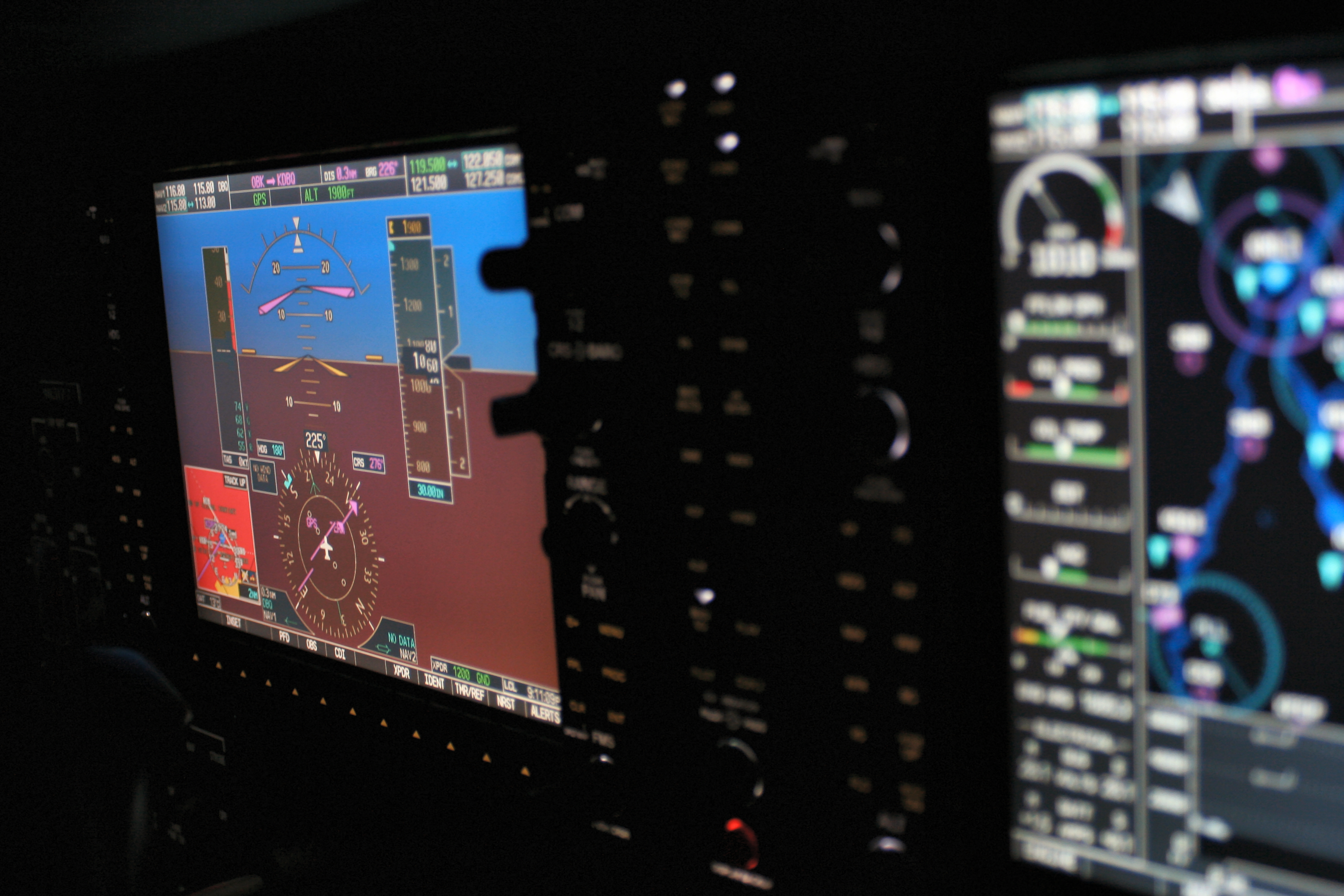 Aerospace
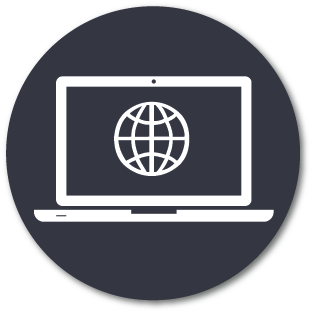 Located in Communities Around the State, Typically Off Airport Property
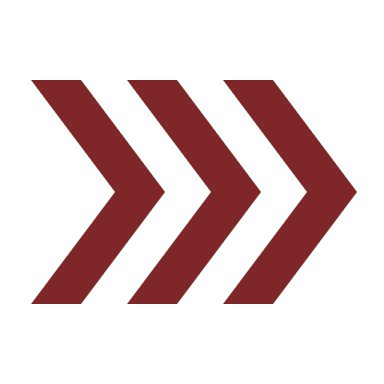 $4.6B
TOTAL ECONOMIC ACTIVITY
24,000
Total JOB IMPACTS
25+
AEROSPACE BUSINESSES
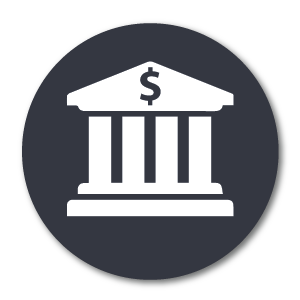 Aviation-RelatedTax Revenues
Generated from income and purchases tied to the aviation industry in Iowa
State income tax
Sales tax
Use tax
Aviation fuel taxes
Aircraft registration fees
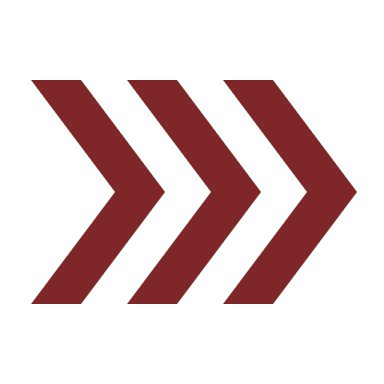 $124M
TOTAL TAX IMPACTS
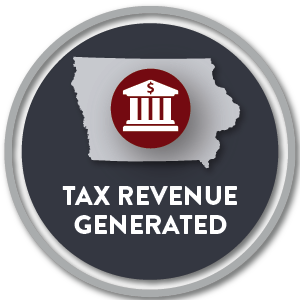 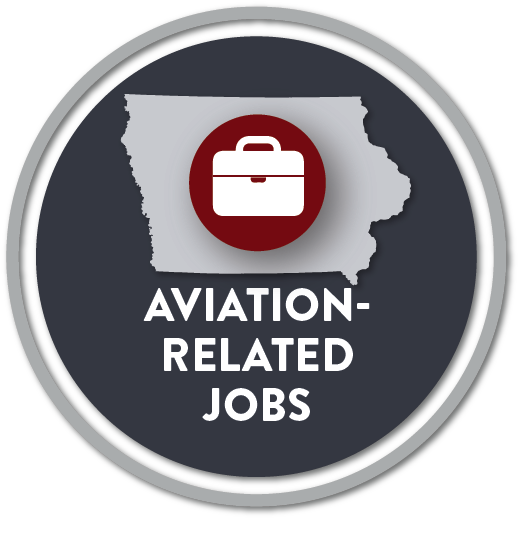 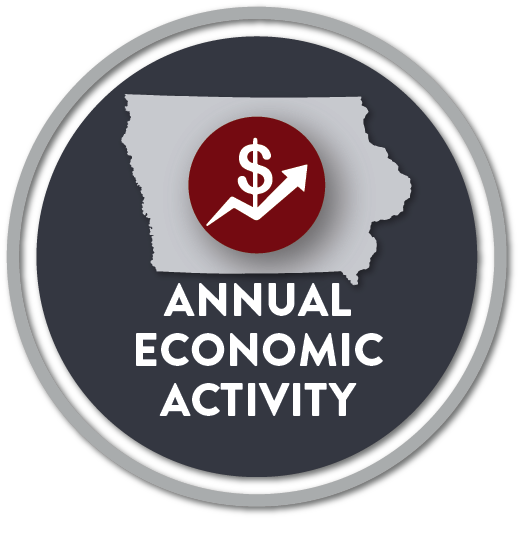 41,000
$124M
$6.4B
FOR MORE INFORMATION VISIT: iowadot.gov/aviation